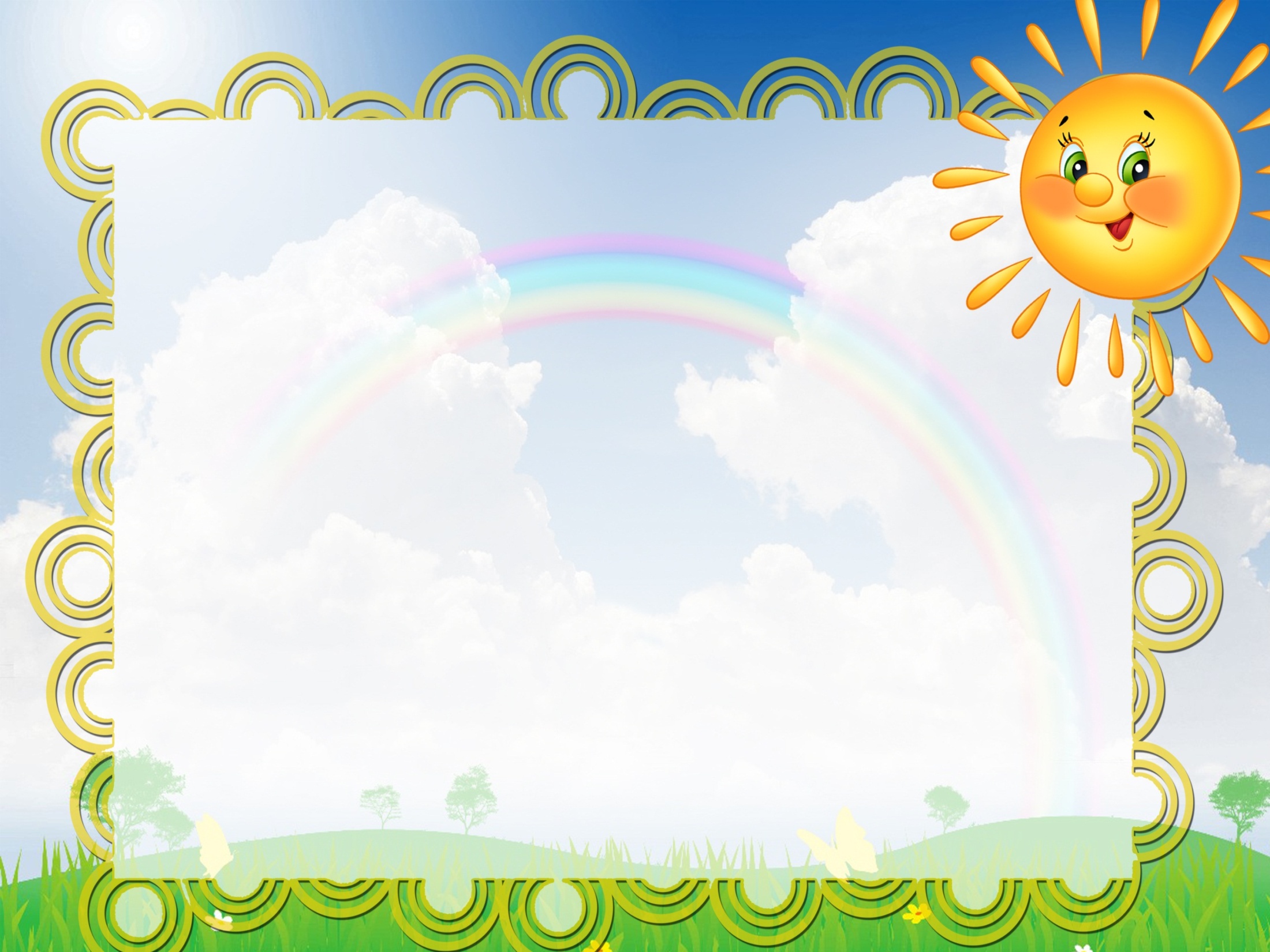 Вторая младшая группа
«Светлячки»
Отчёт о работе с родителями
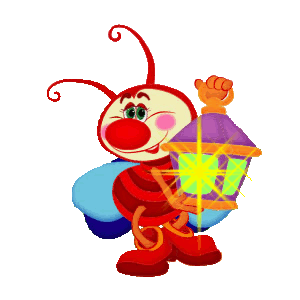 МБДОУ детский сад №10 г.Конаково
Курбатова Ирина Николаевна
Вересова Валентина Петровна
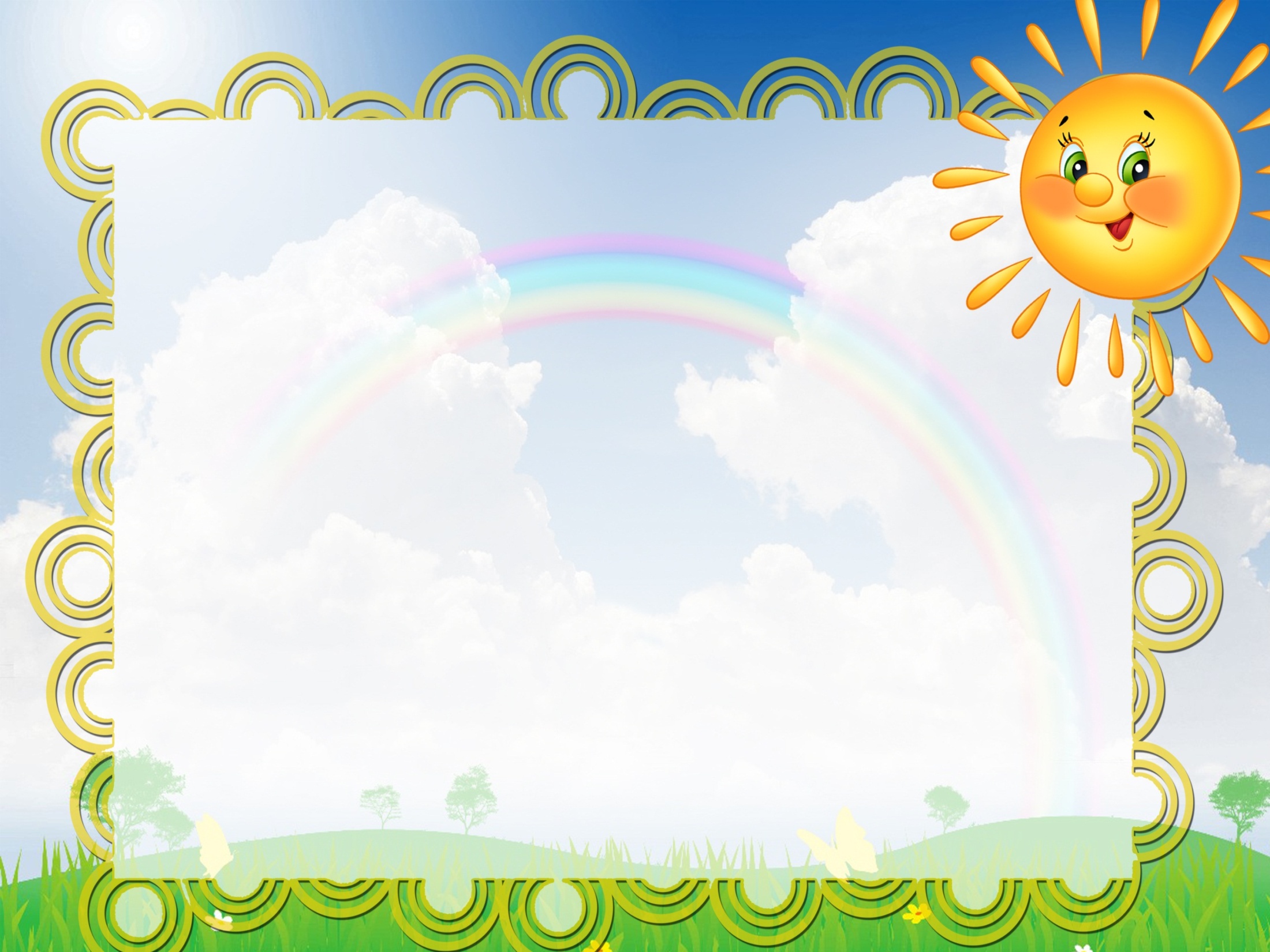 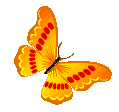 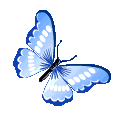 Цель:
Включение родителей в воспитательно – образовательный процесс как равноправных и равноответственых партнеров.
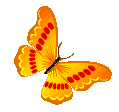 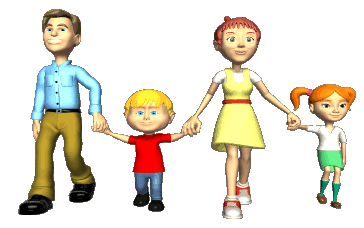 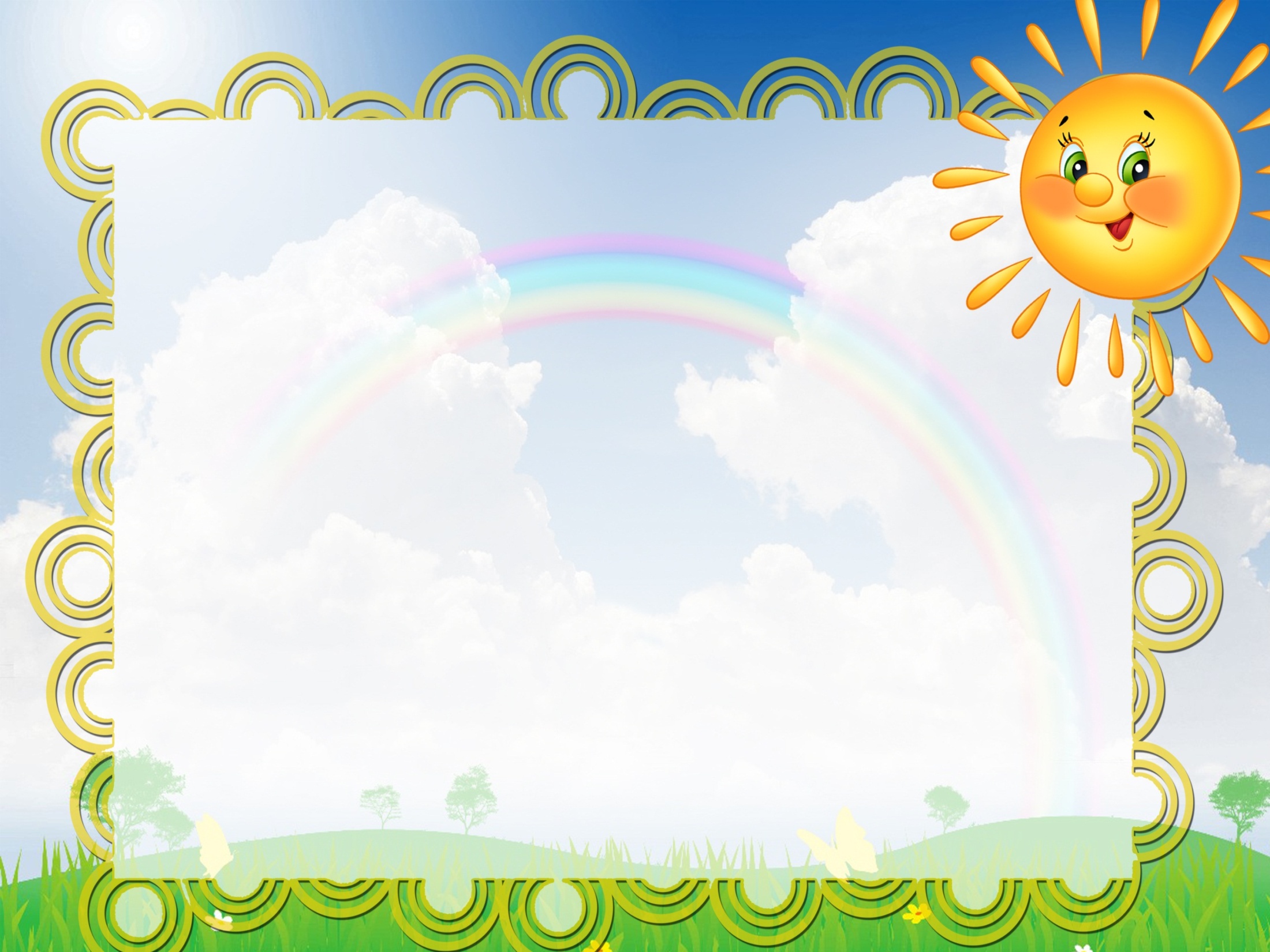 Задачи
Повышение уровня компетентности родителей и привлечение их к сотрудничеству в вопросах развития детей.
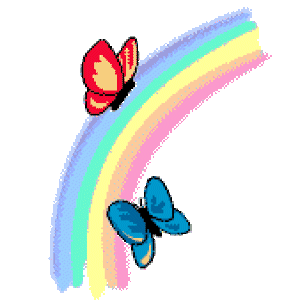 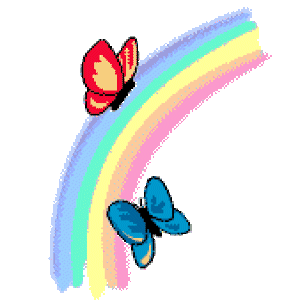 Создание условий для развития способностей ребенка в различных видах образовательной деятельности.
Обеспечение информационно – просветительской поддержки выбора родителями направлений в развитии и воспитании собственного ребёнка.
Индивидуальная работа с семьями воспитанников.
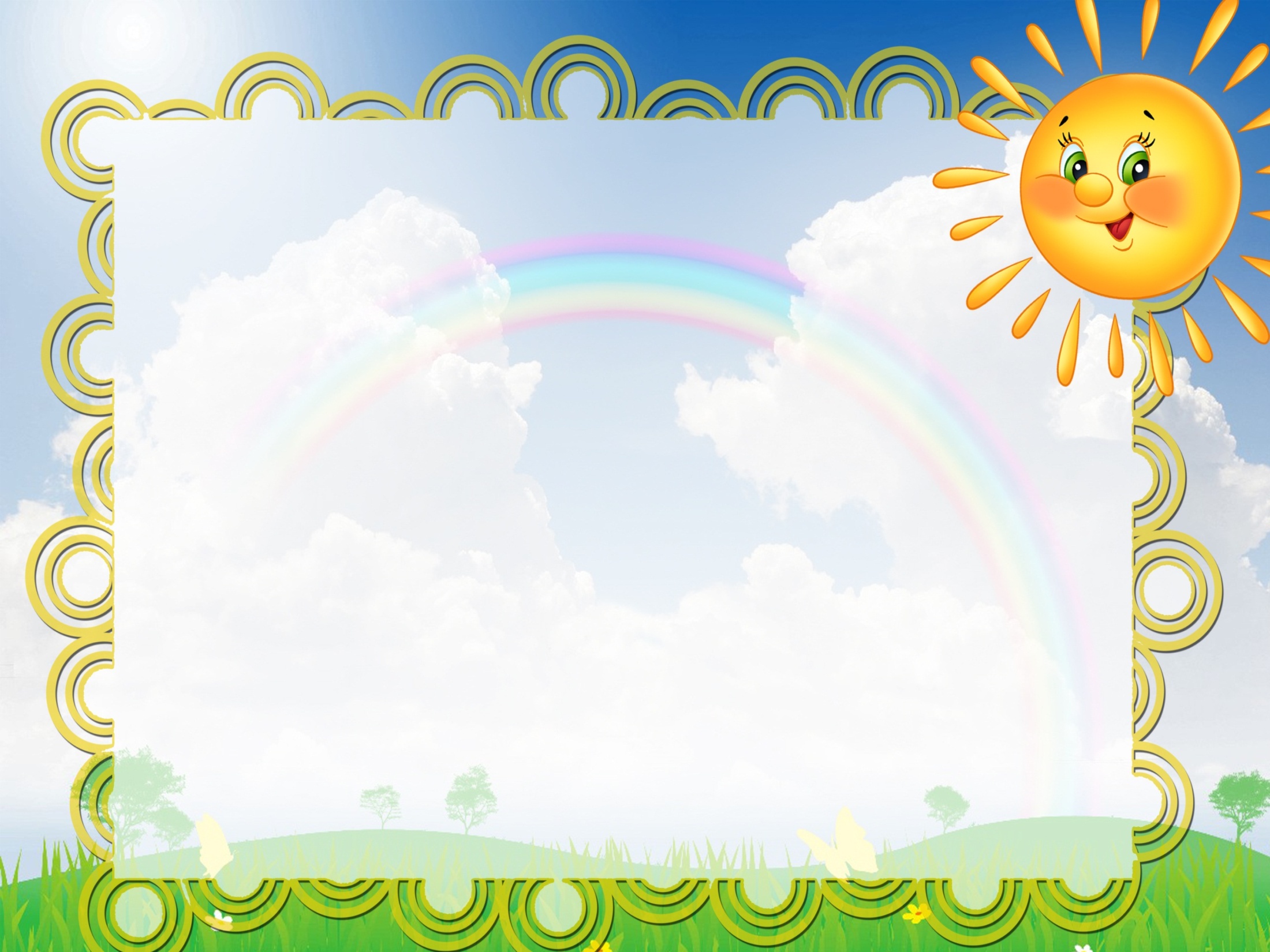 Взаимодействие педагога с родителями через
приобщение к педагогическому процессу
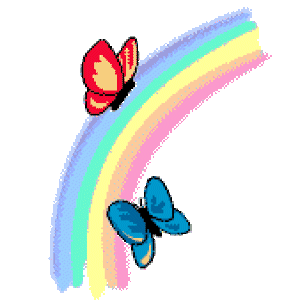 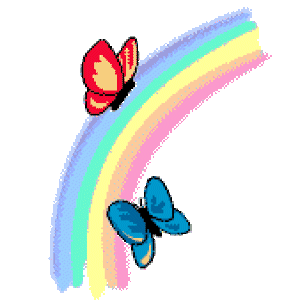 расширение сферы участия родителей в организации жизни ДОУ
объединение усилий в совместной деятельности по воспитанию и развитию ребенка
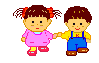 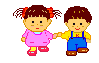 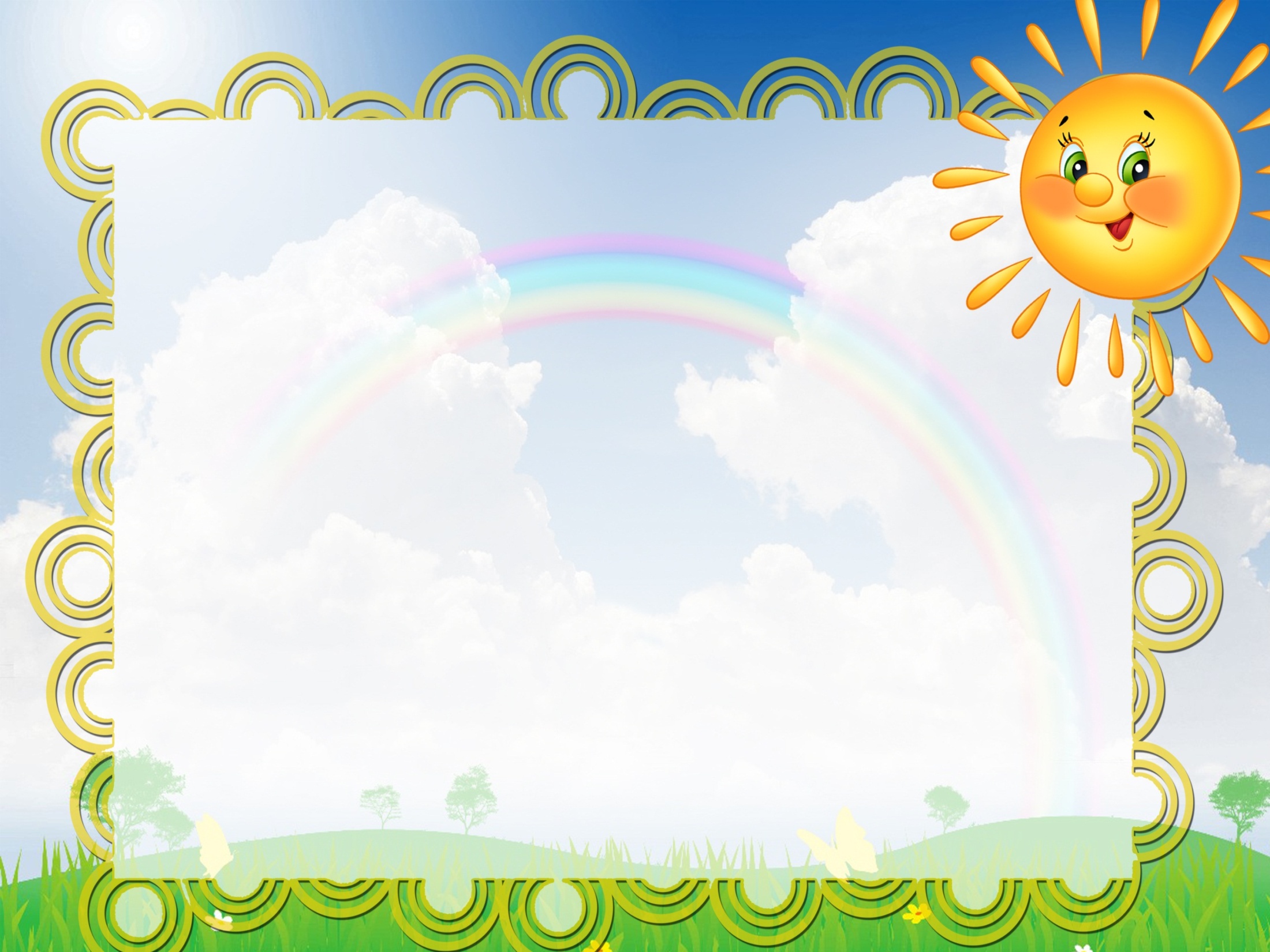 Традиционные мероприятия взаимодействие с родителями
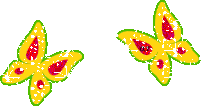 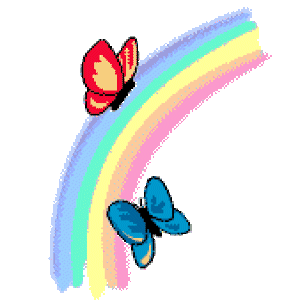 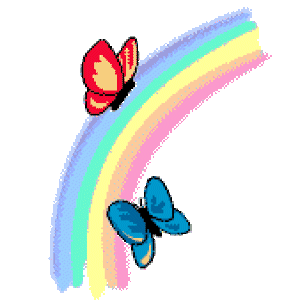 Индивидуальные – консультации эпизодические и систематические, по запросам родителей, индивидуальные беседы.
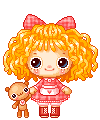 Наглядные – памятки, тематические выставки, папки- передвижки, информационные стенды.
Коллективные – общие и групповые родительские собрания
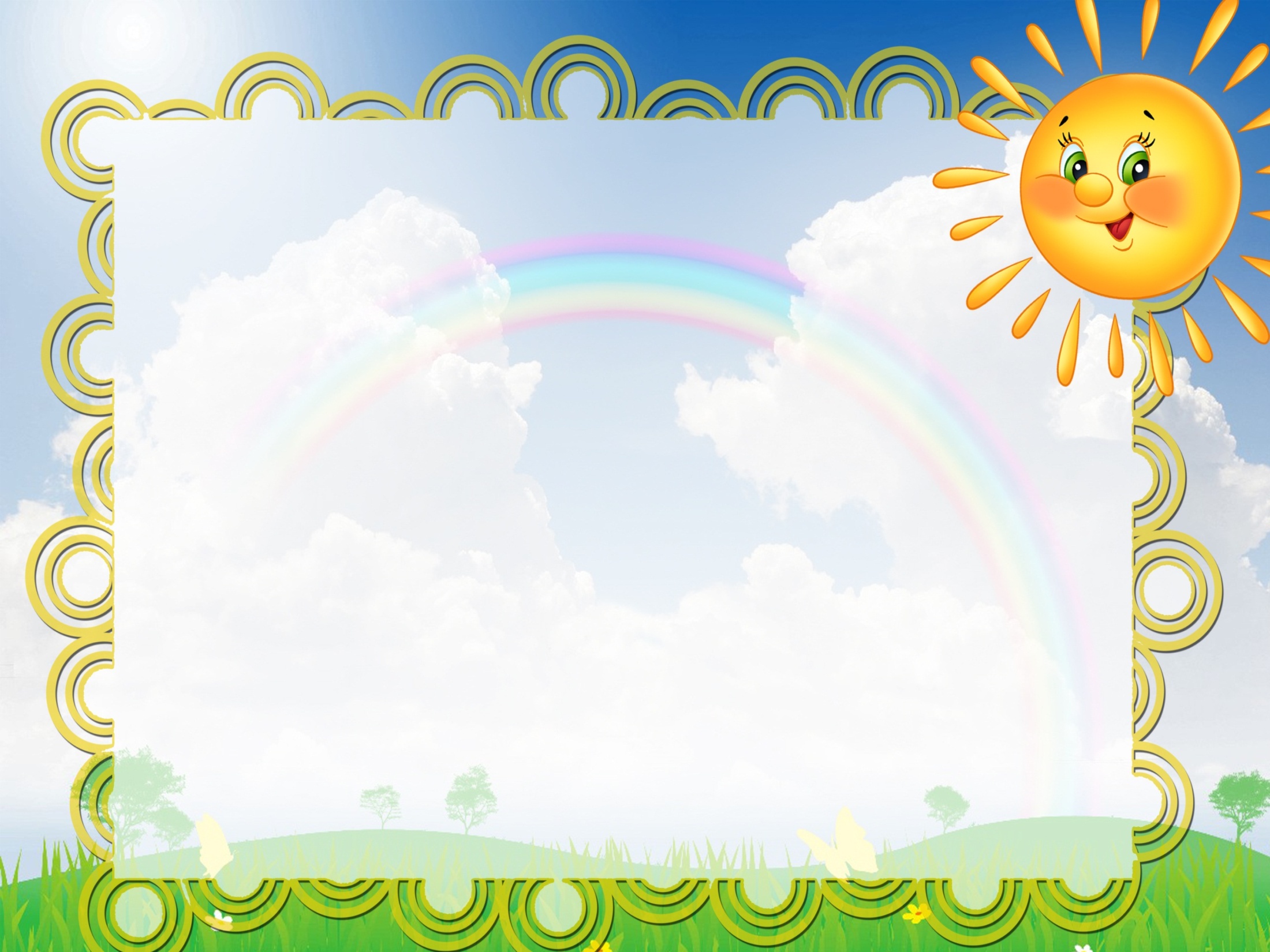 Формы работы:
Традиционные формы
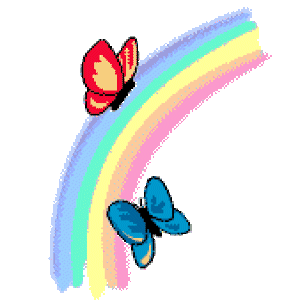 1. Родительские собрания.                       2.Консультации.                                       3.Анкетирование.                                             4.Утренники.                                                                                 5. Оформление информационных стендов.
Нетрадиционные формы
1.Информация о группе, детском саде на сайте в Интернете. 2.Вовлечение в спортивные и творческие конкурсы.                    3.Презентация группы.                                                                 4.Тематические досуги.                                                                            5.Групповые мастер – классы.                                                  6.Театрализованные представления для детей с участием родителей.
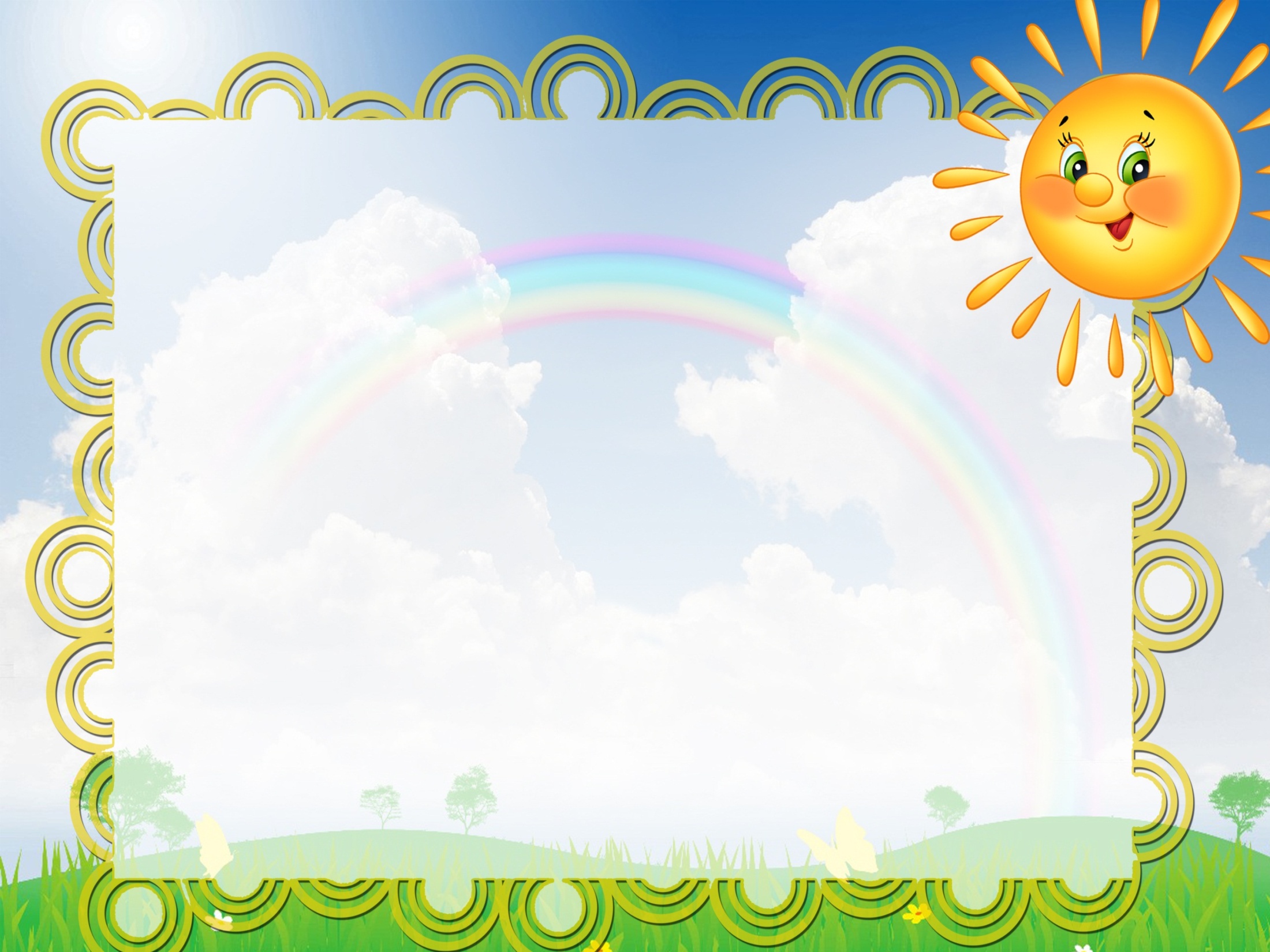 Конкурсы семейных работ
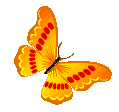 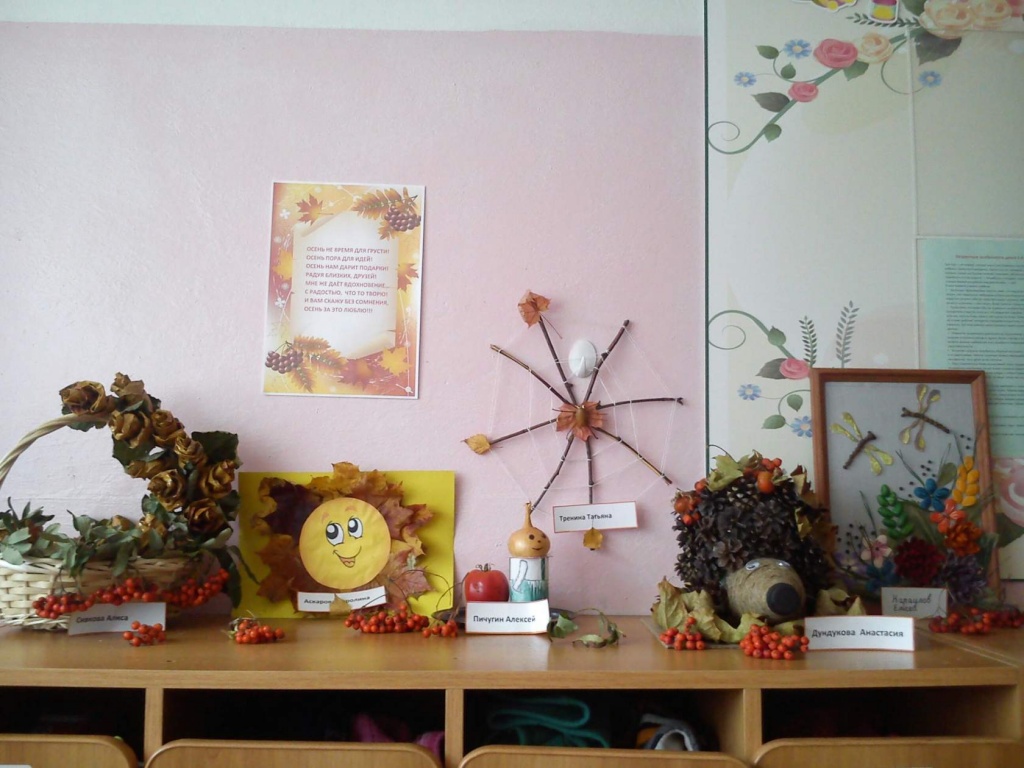 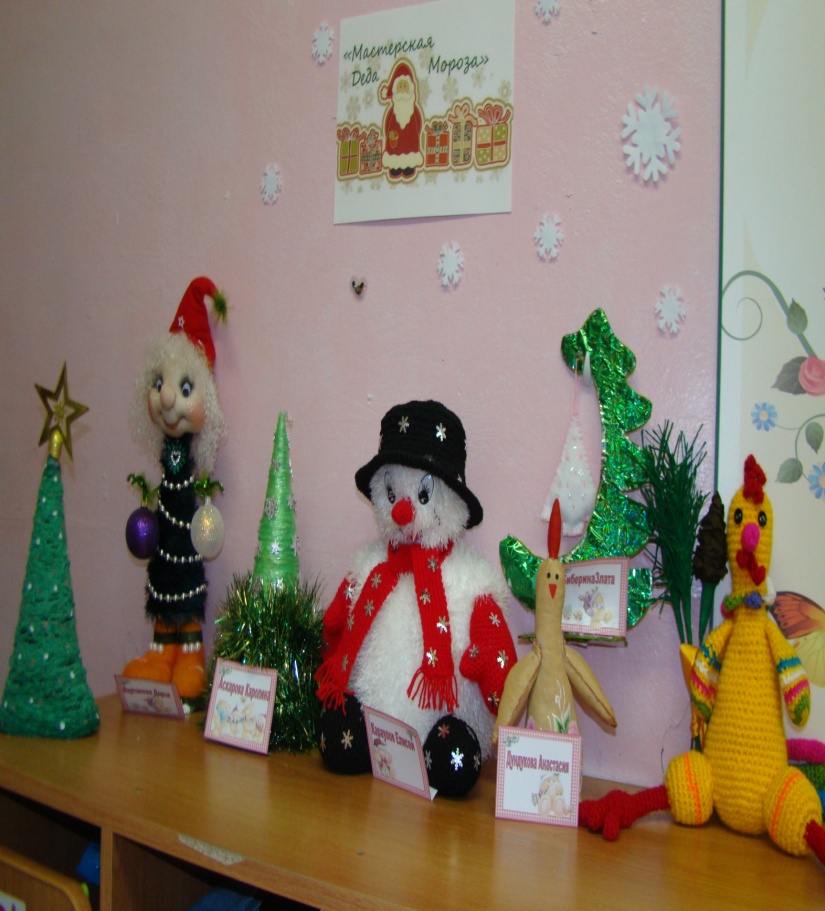 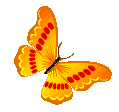 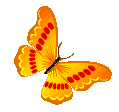 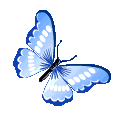 «Дарит осень чудеса, да ещё какие…»
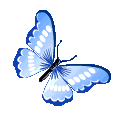 «Мастерская Деда Мороза»
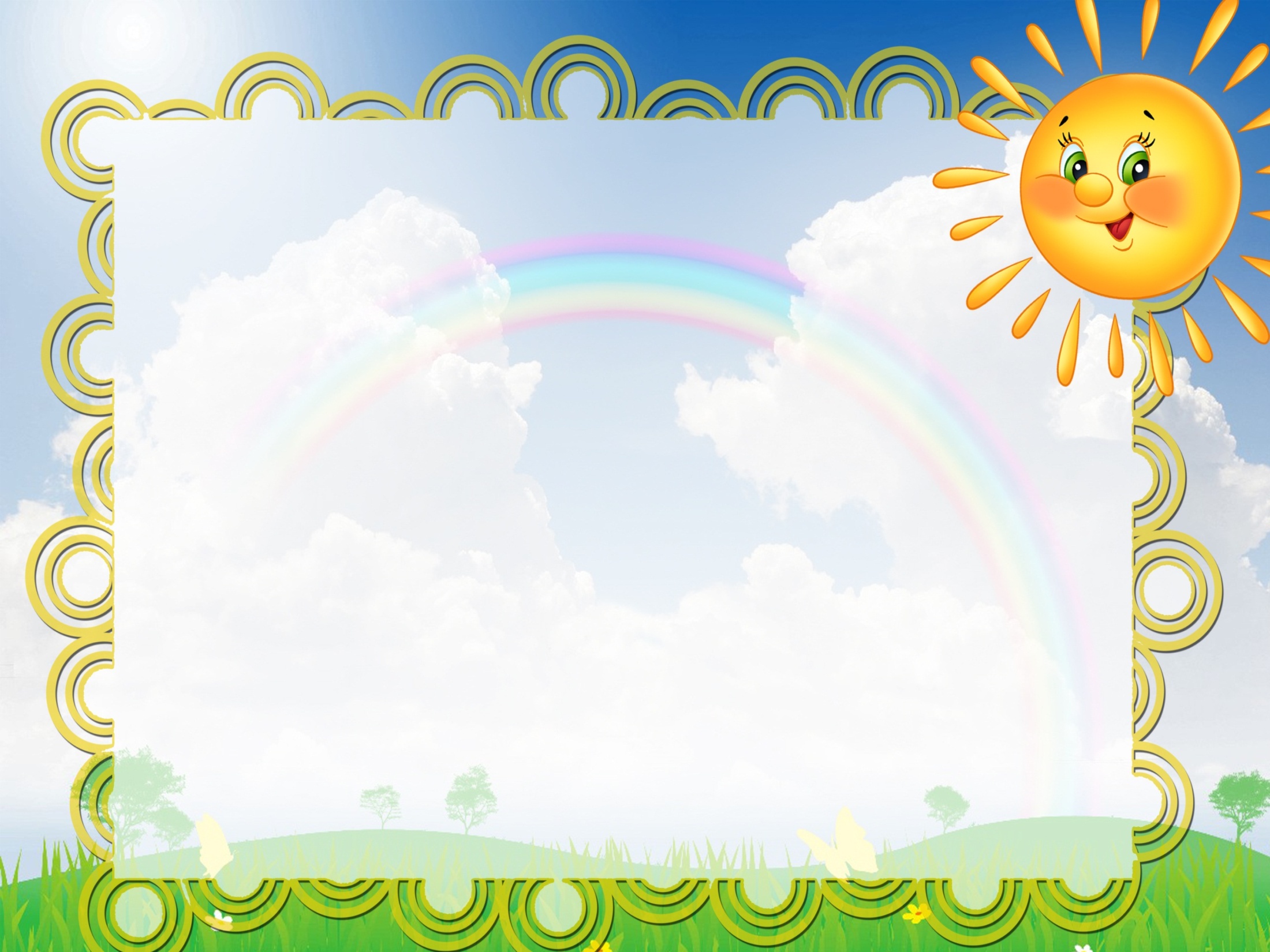 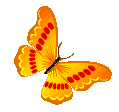 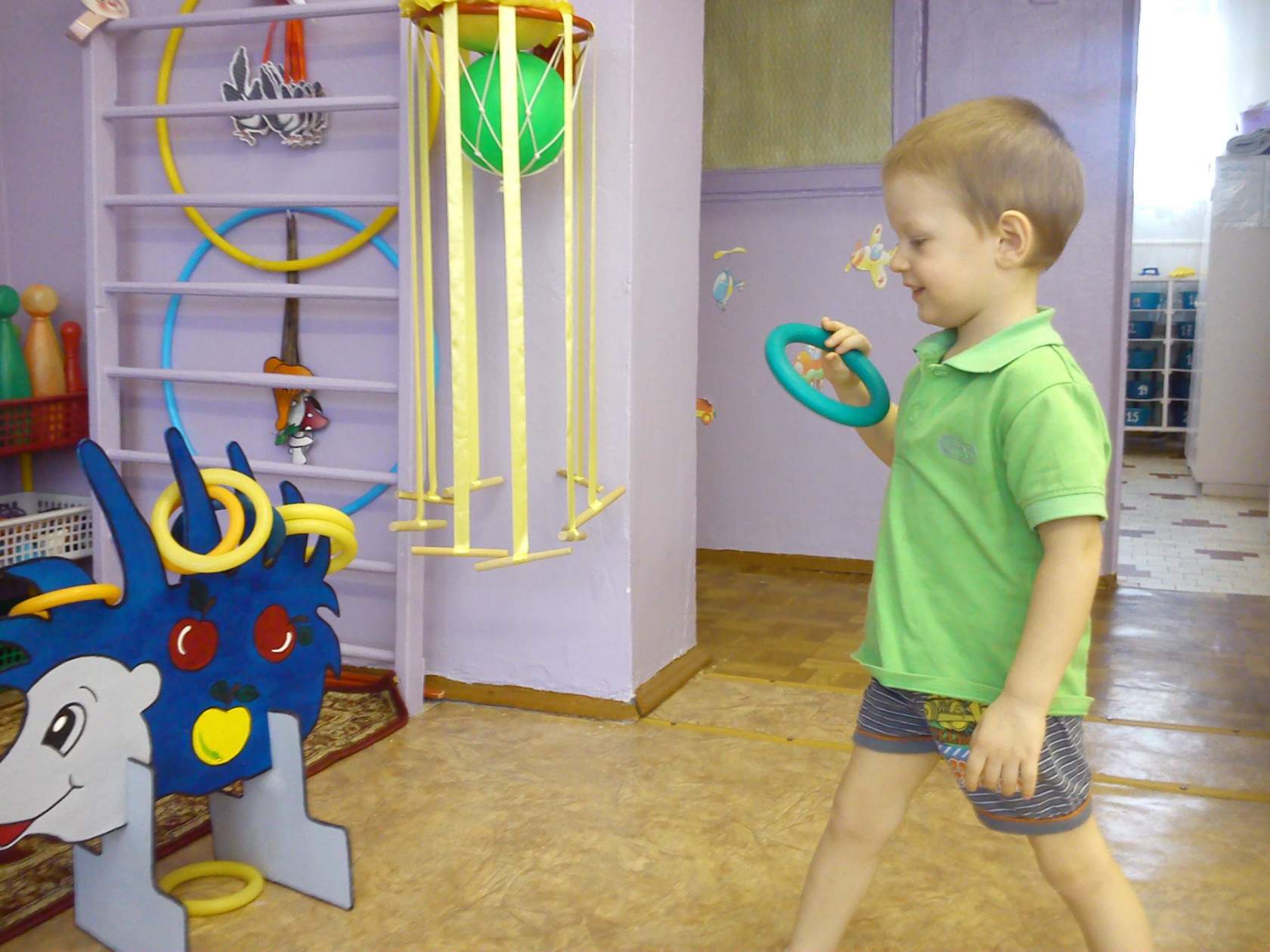 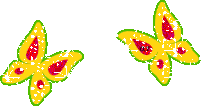 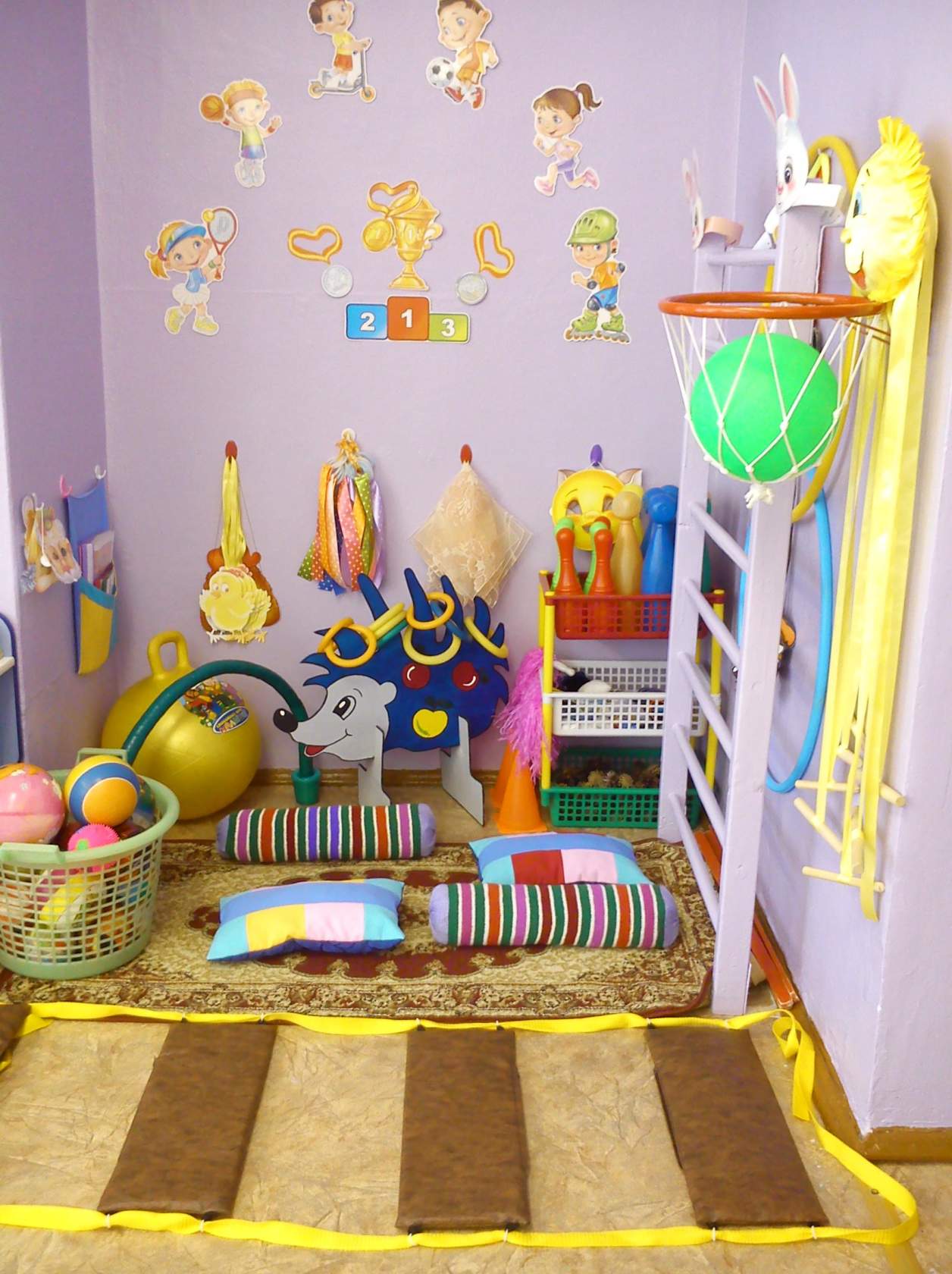 Нестандартное физкультурное оборудыванние.
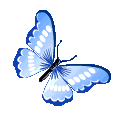 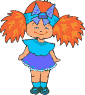 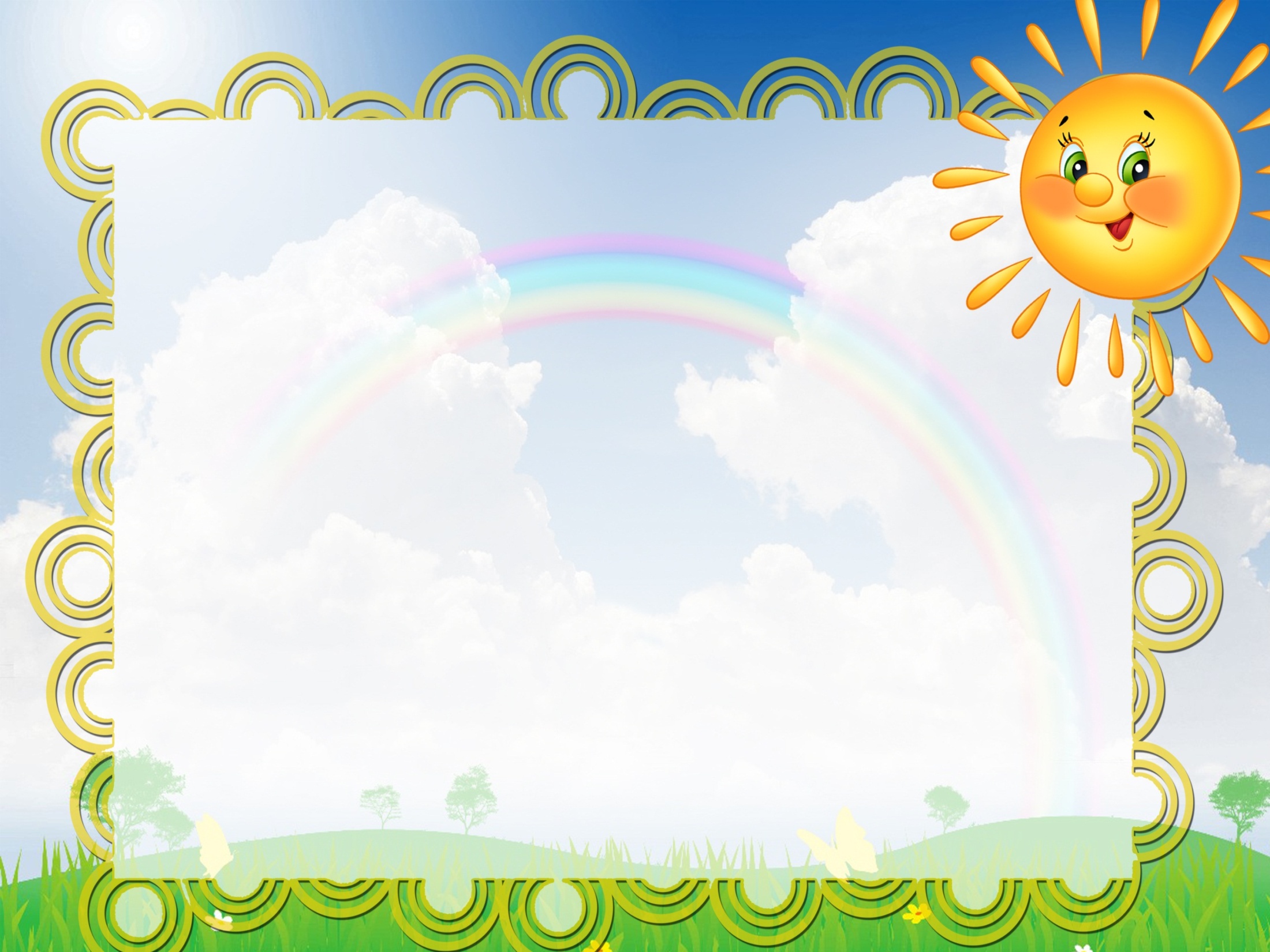 Мастер – класс « Ёлочка красавица!»
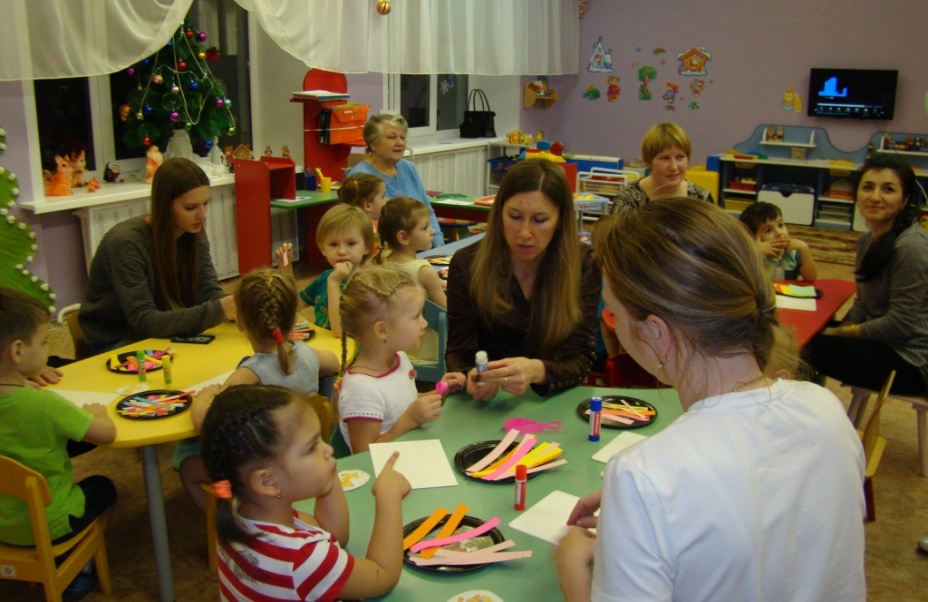 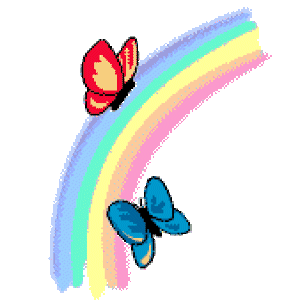 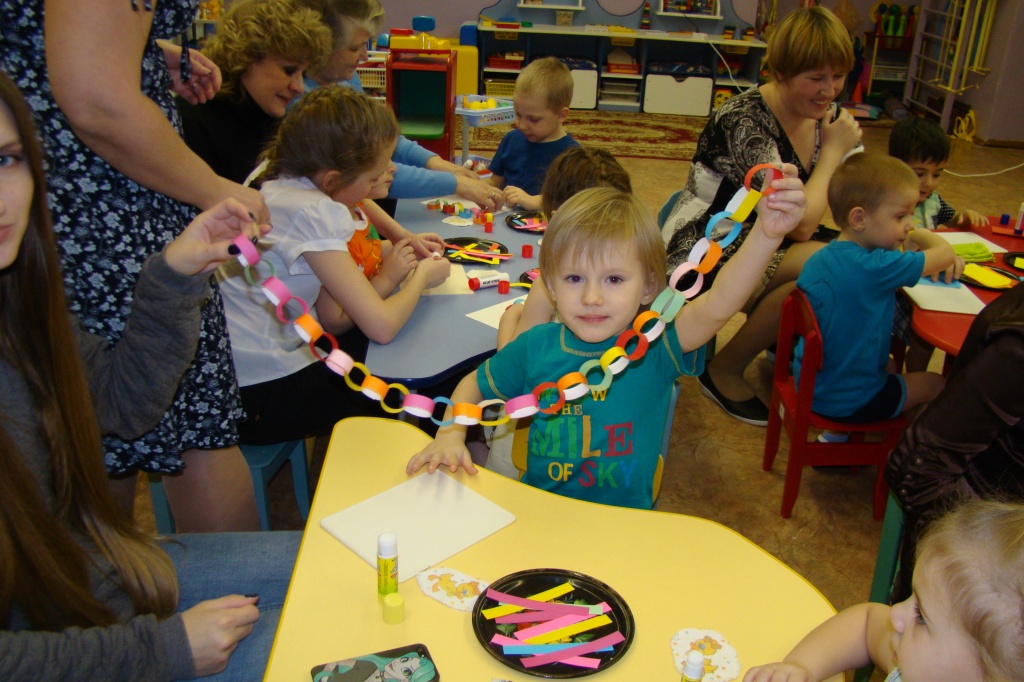 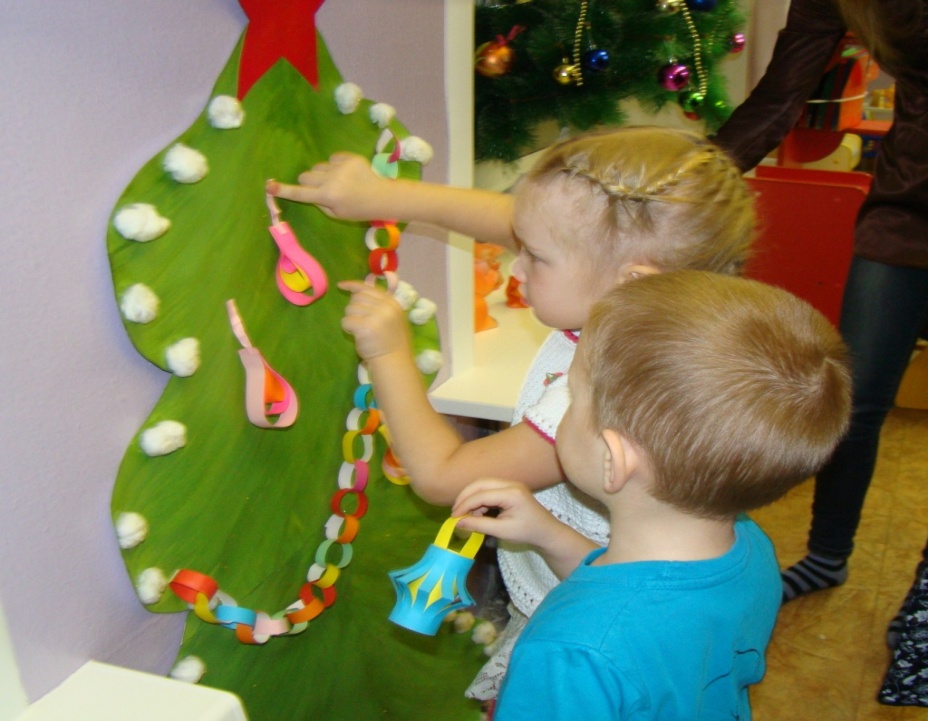 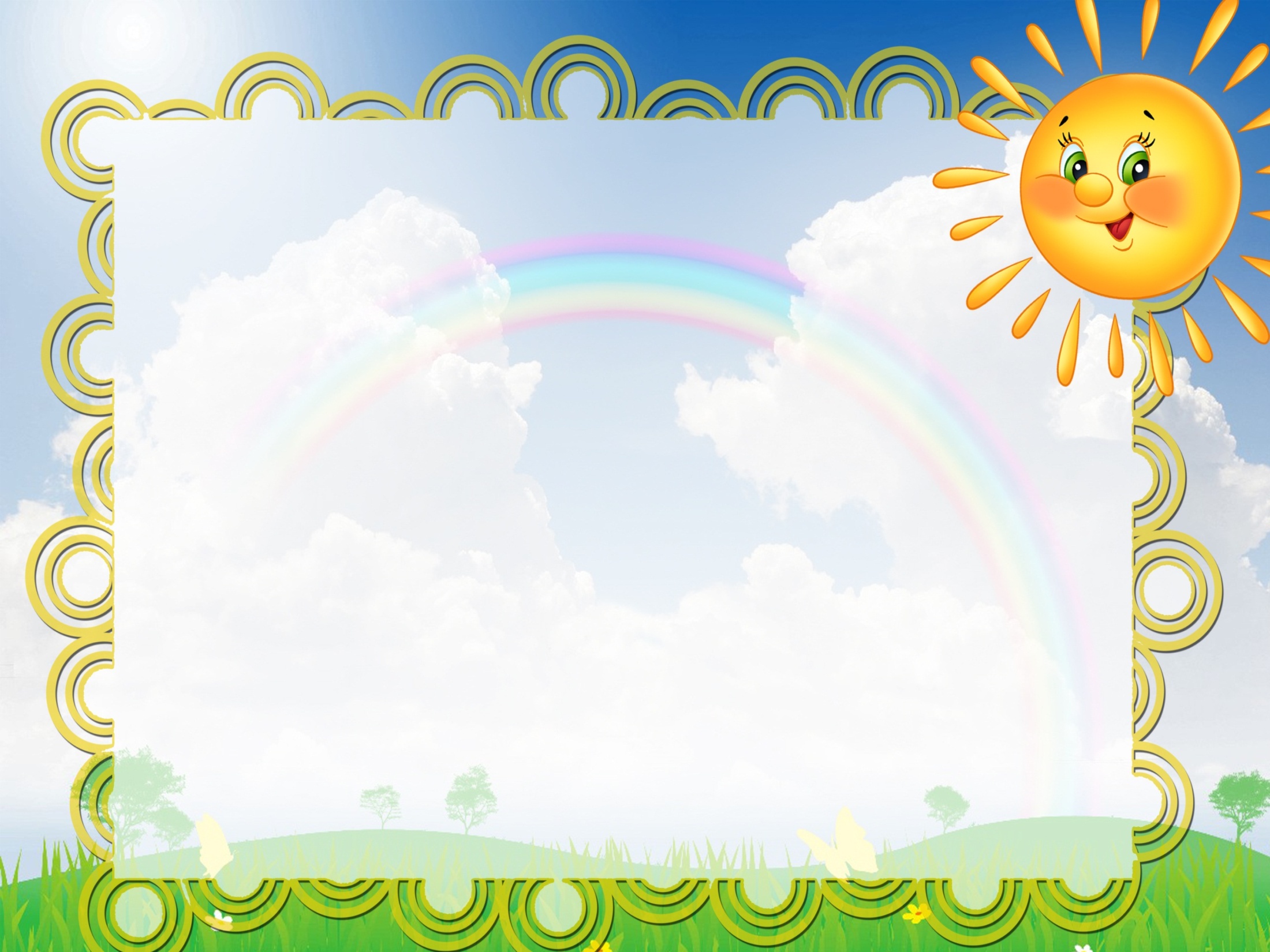 Тематическое родительское собрание.
Родителей познакомили с задачами здорового образа жизни детей 3 -4 лет и показали тематическое физкультурное занятие «В гости к медведю».
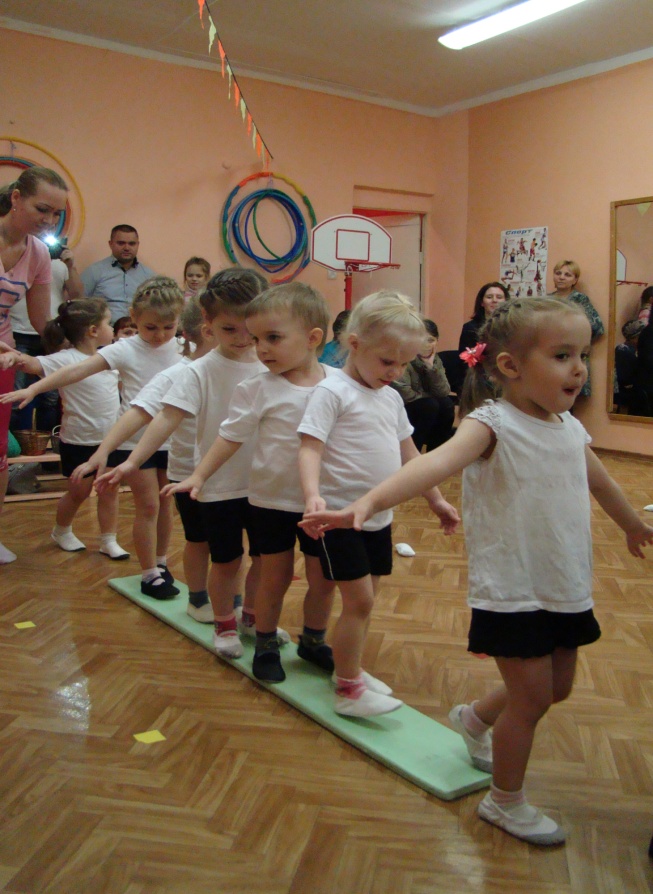 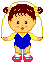 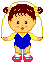 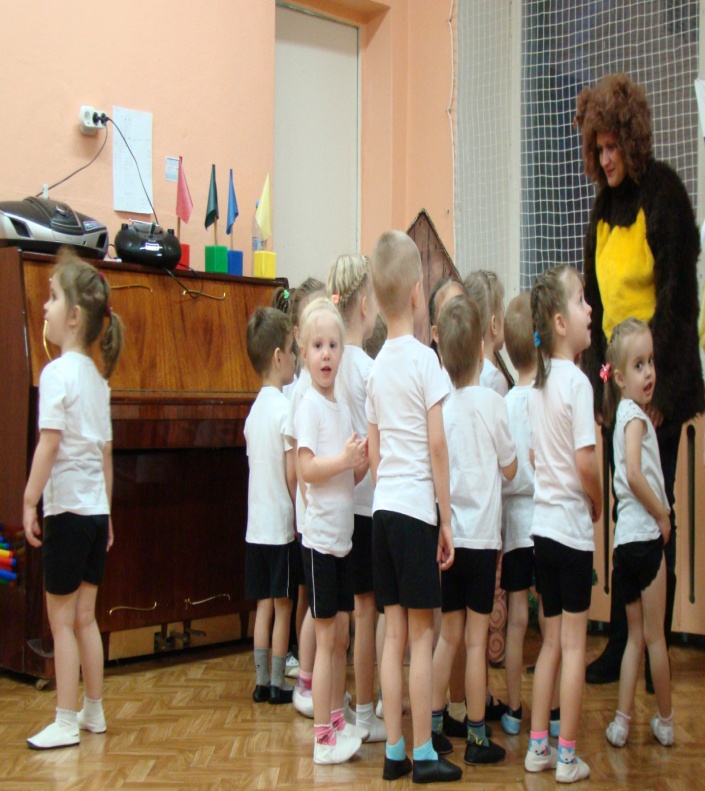 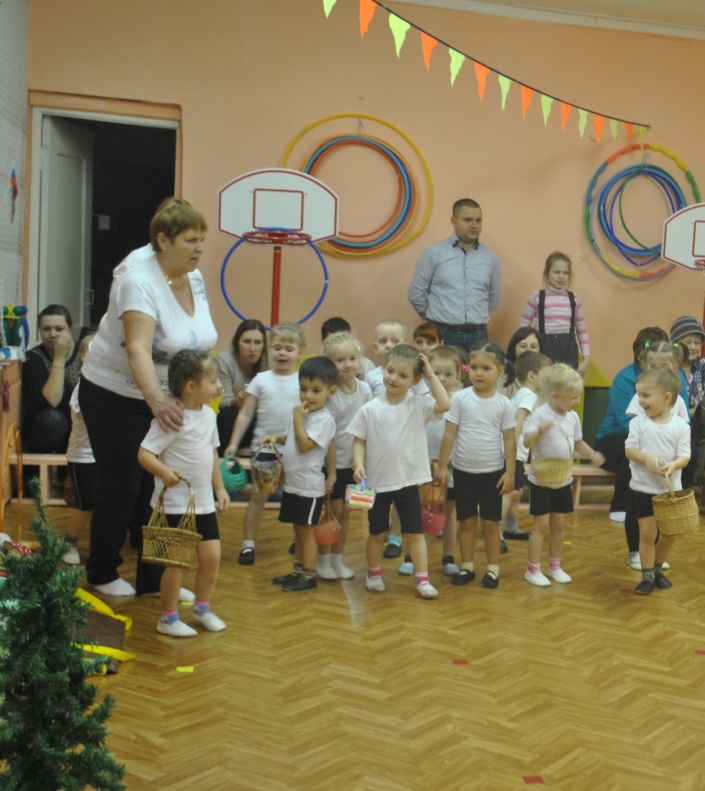 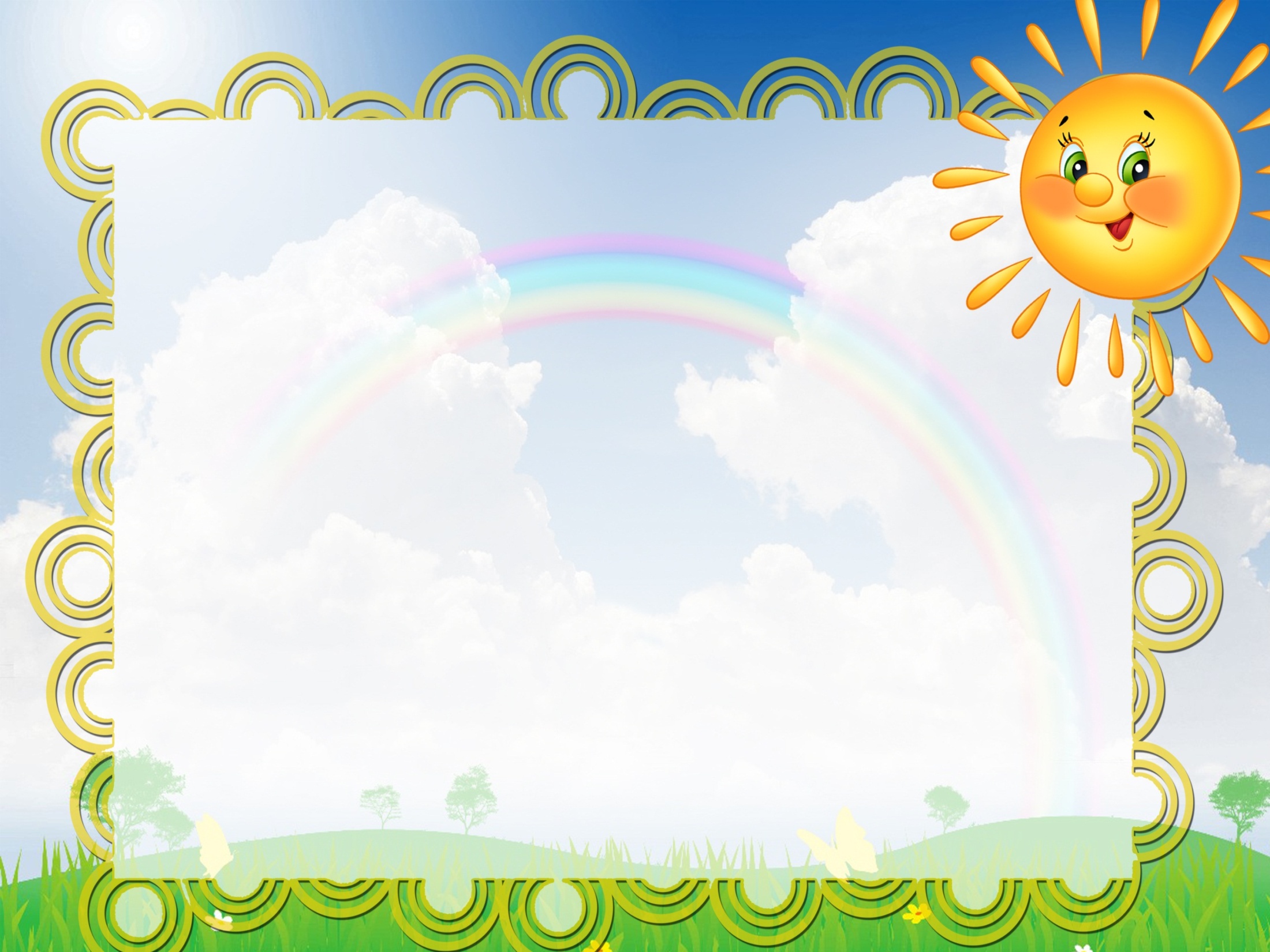 День рожденье группы.
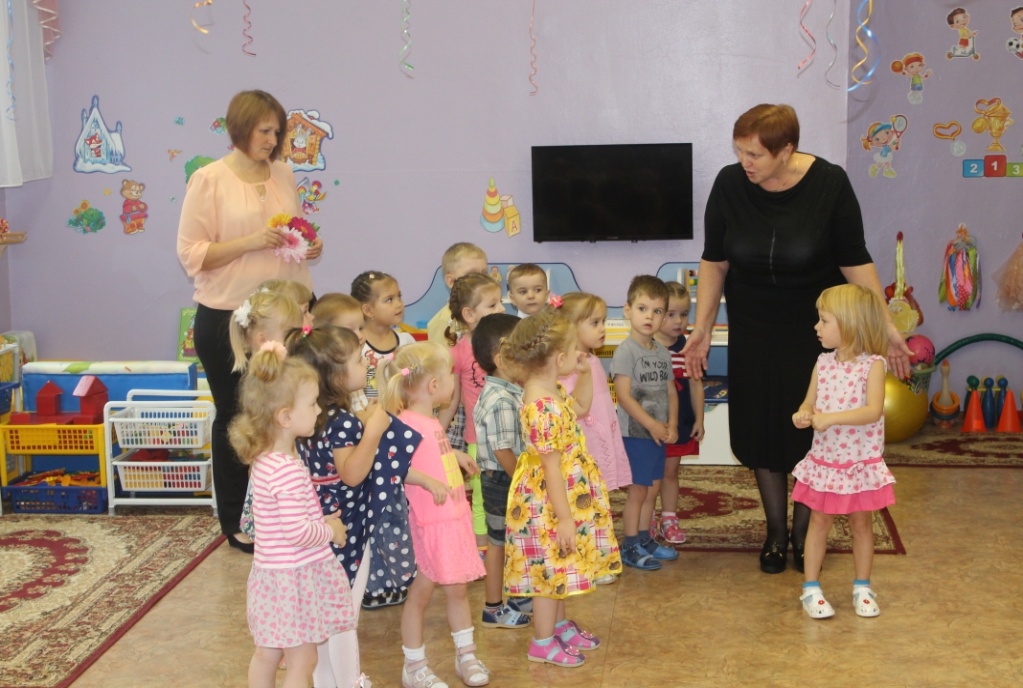 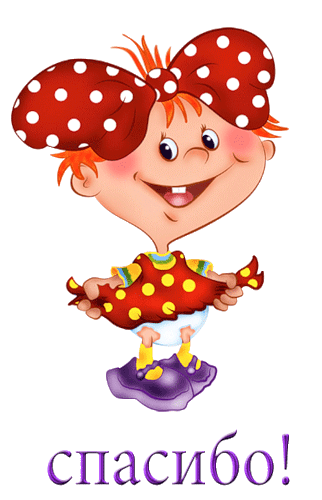 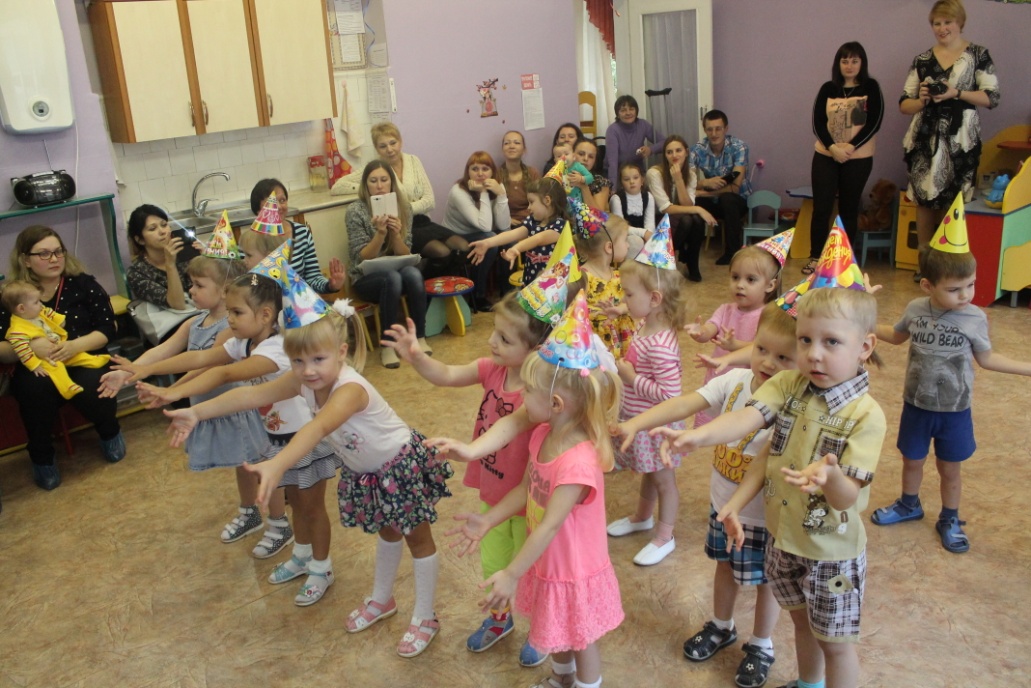 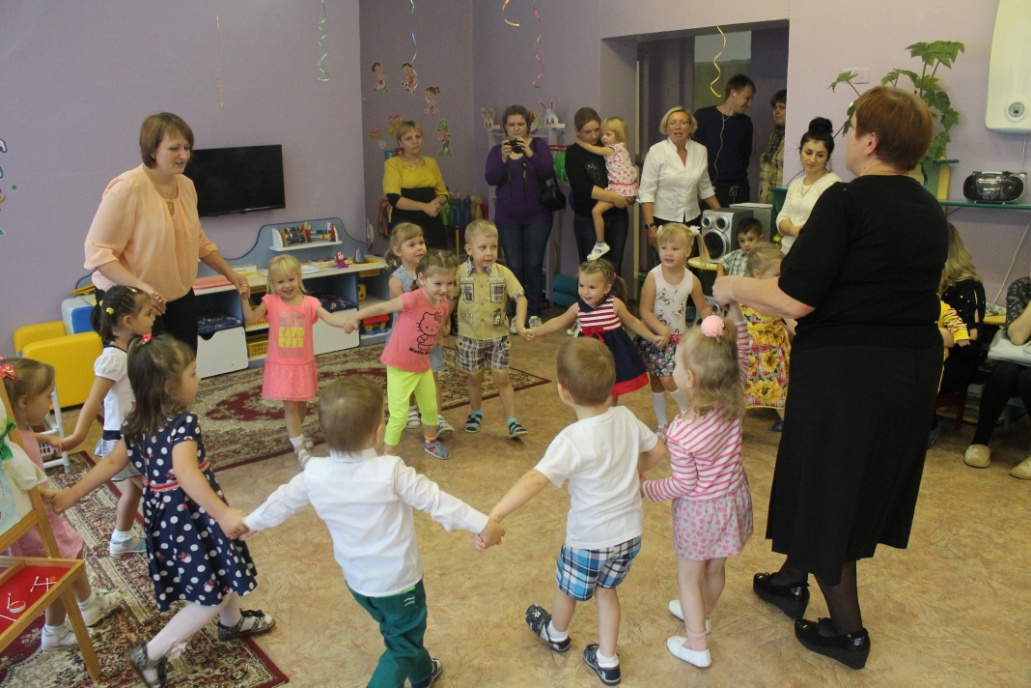 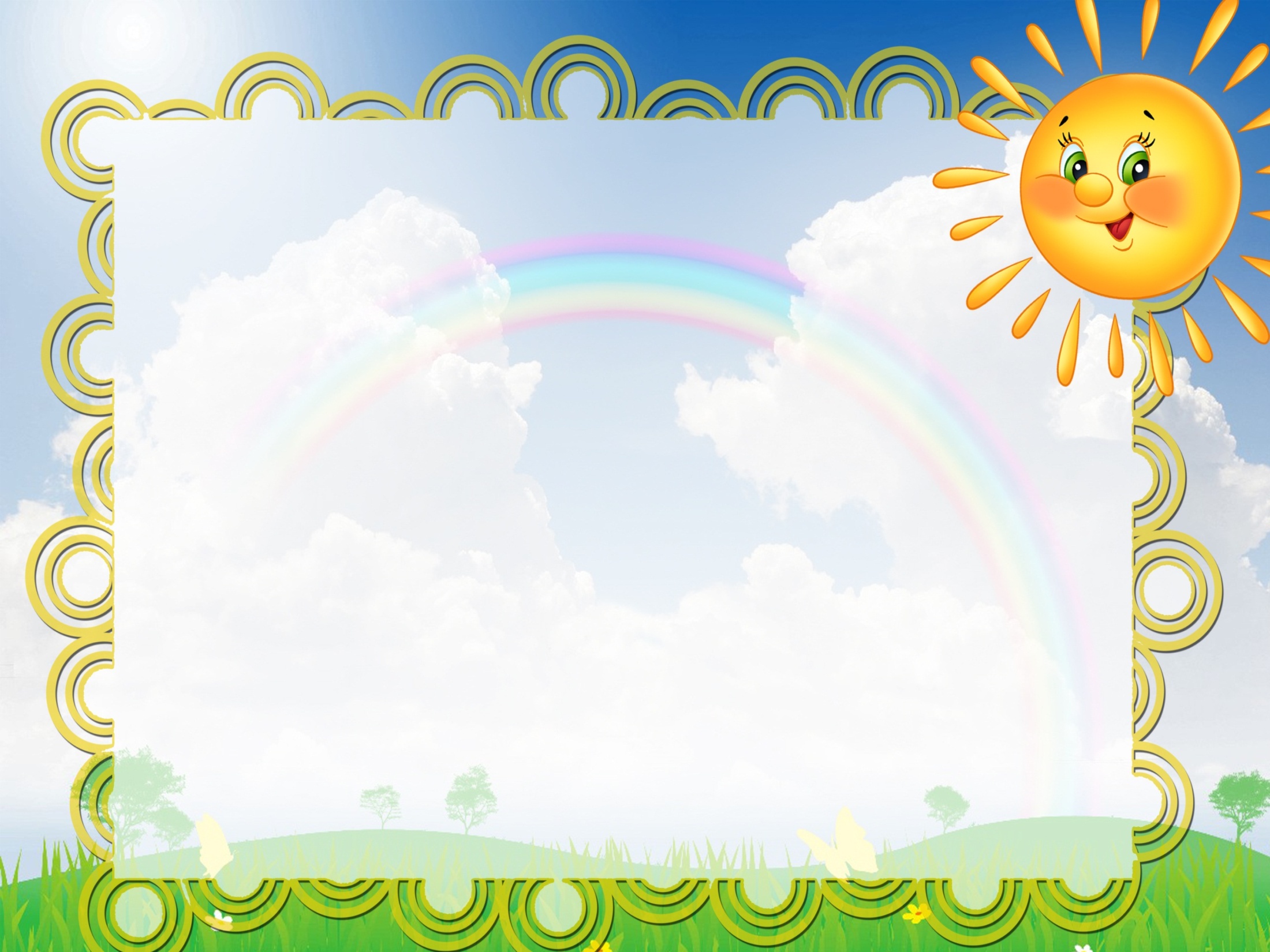 Участие родителей в утренниках и театральных постановках.
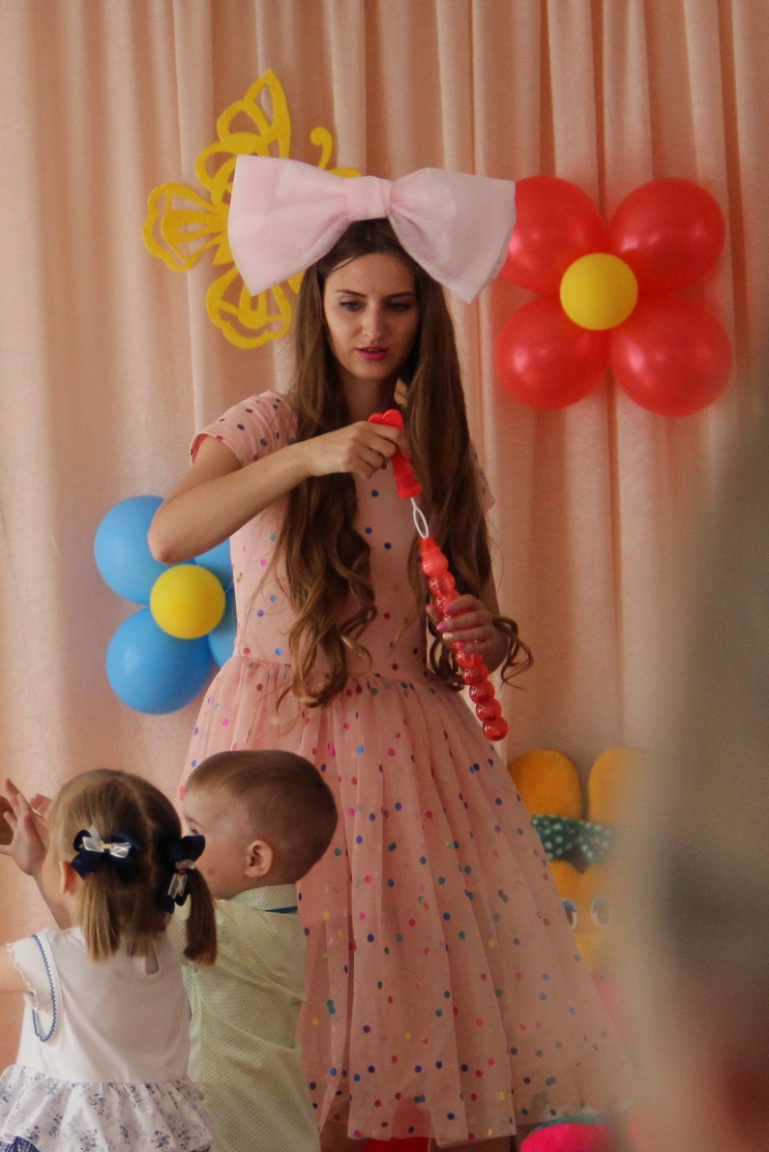 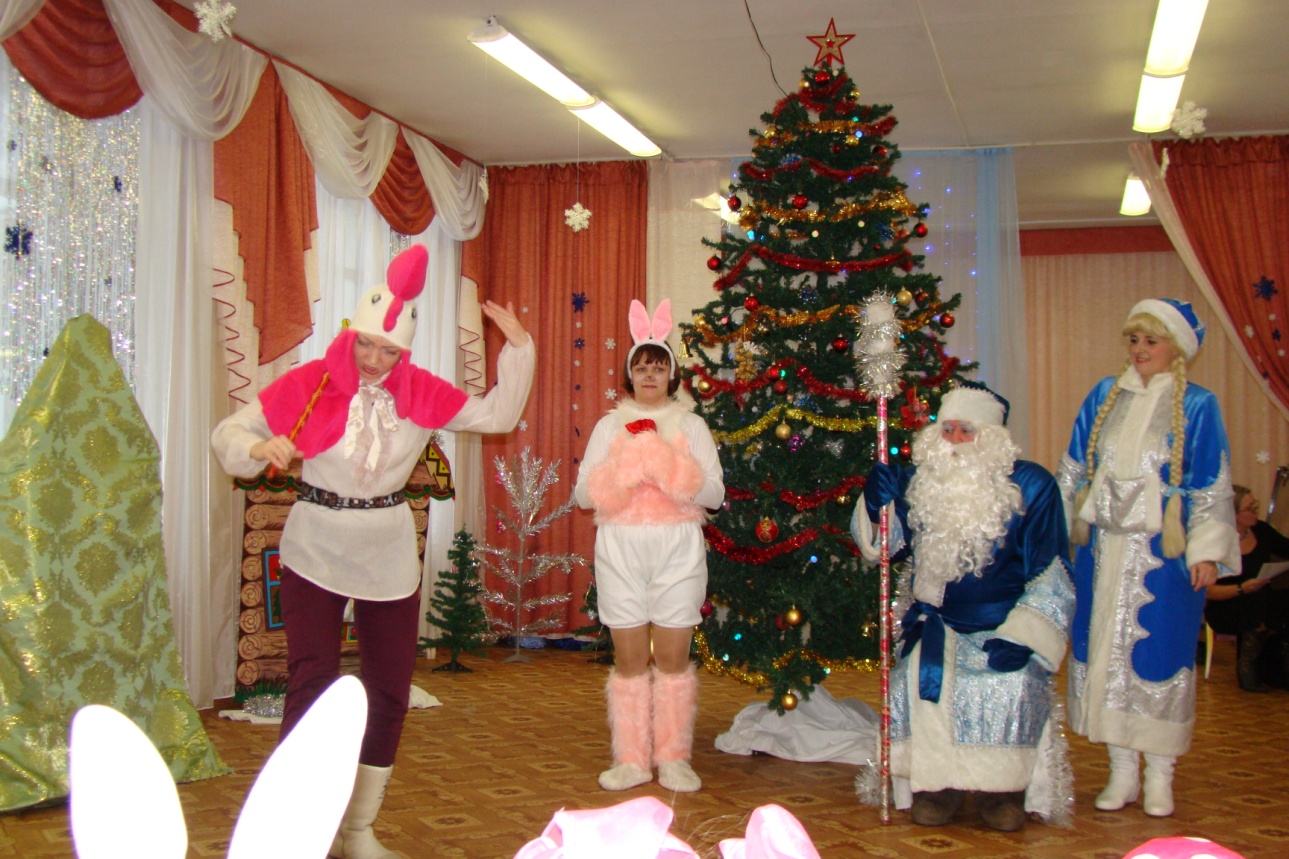 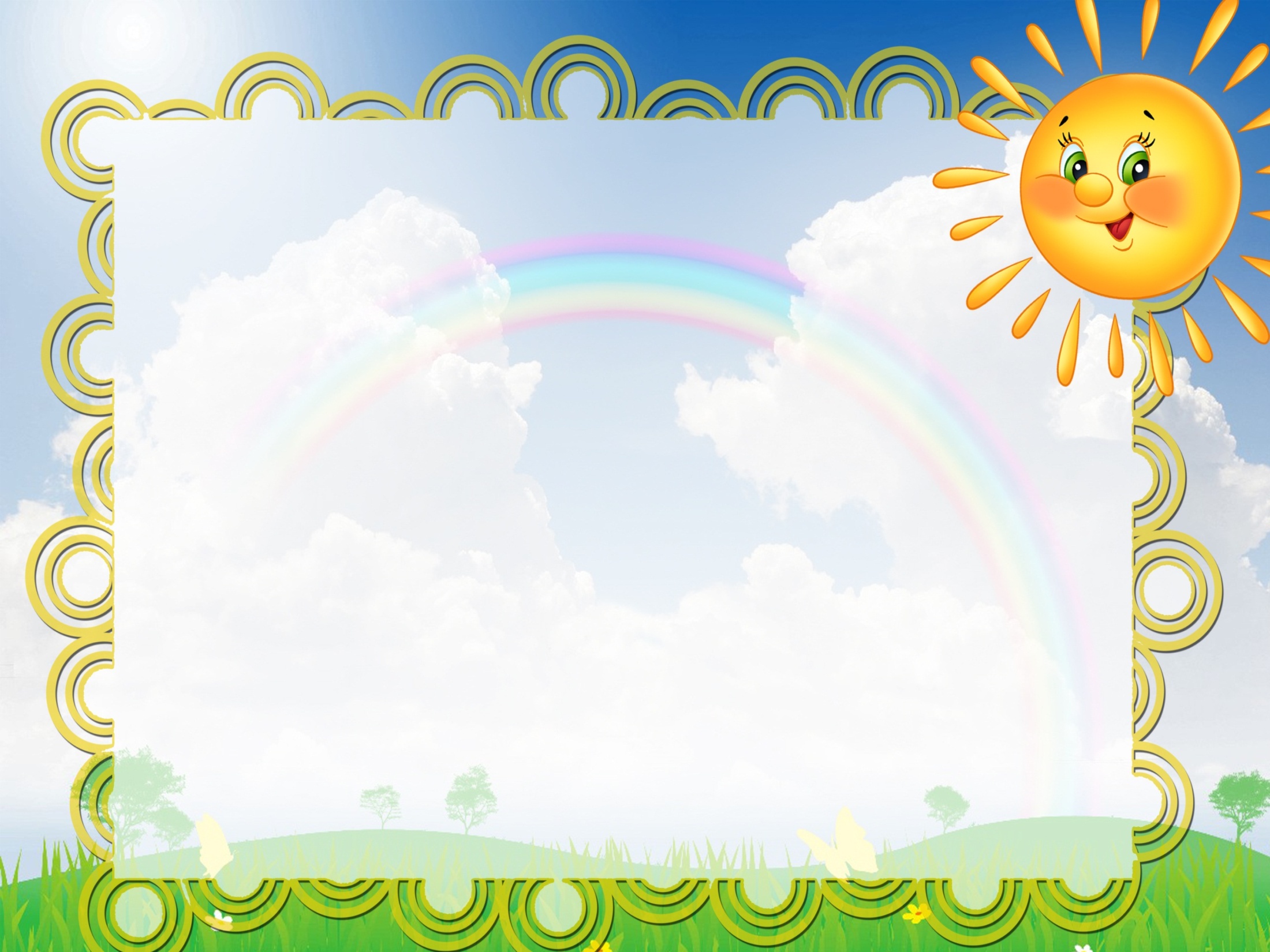 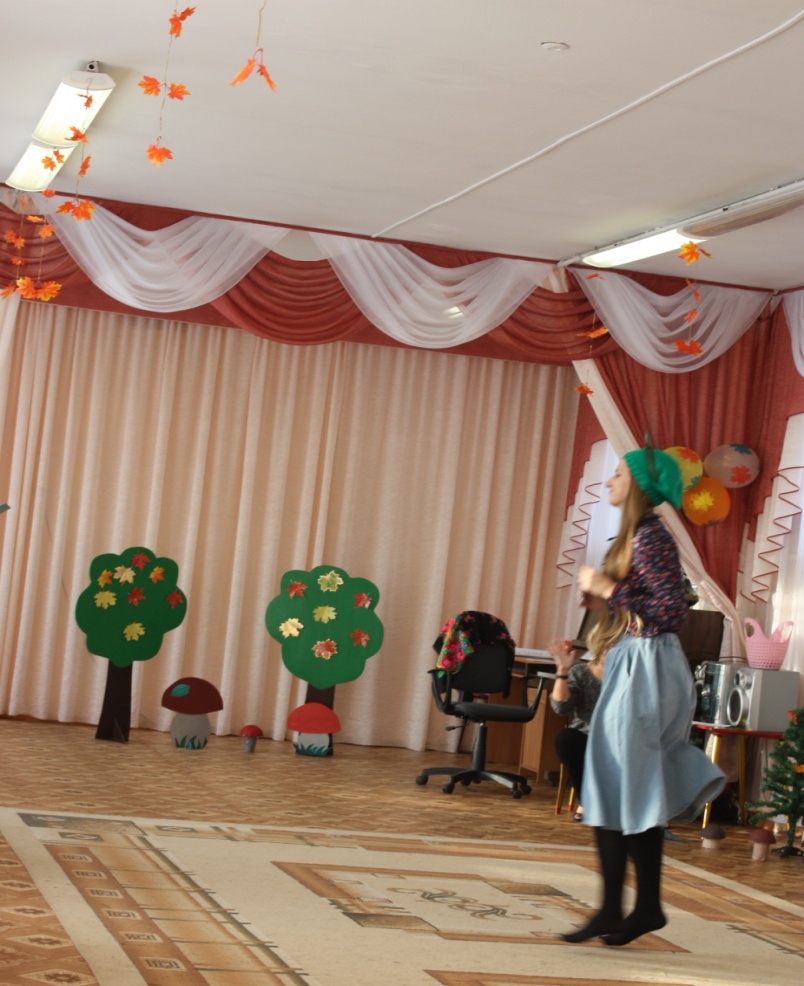 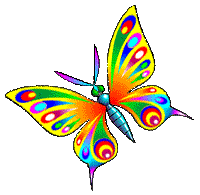 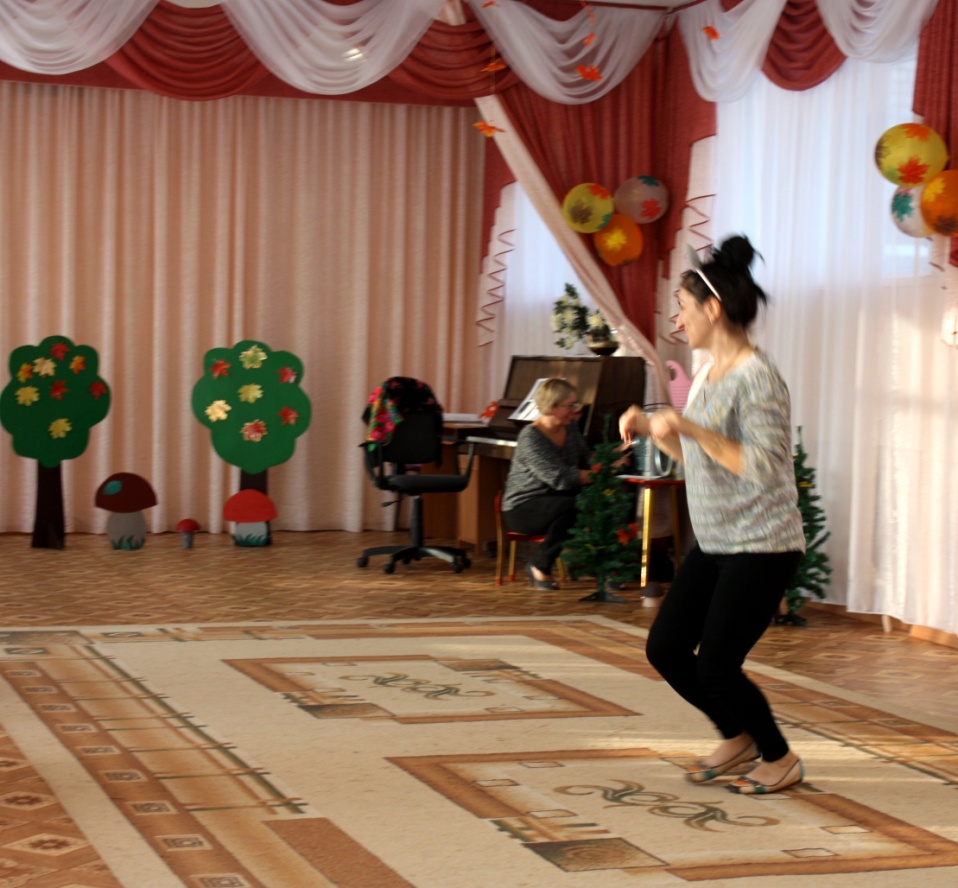 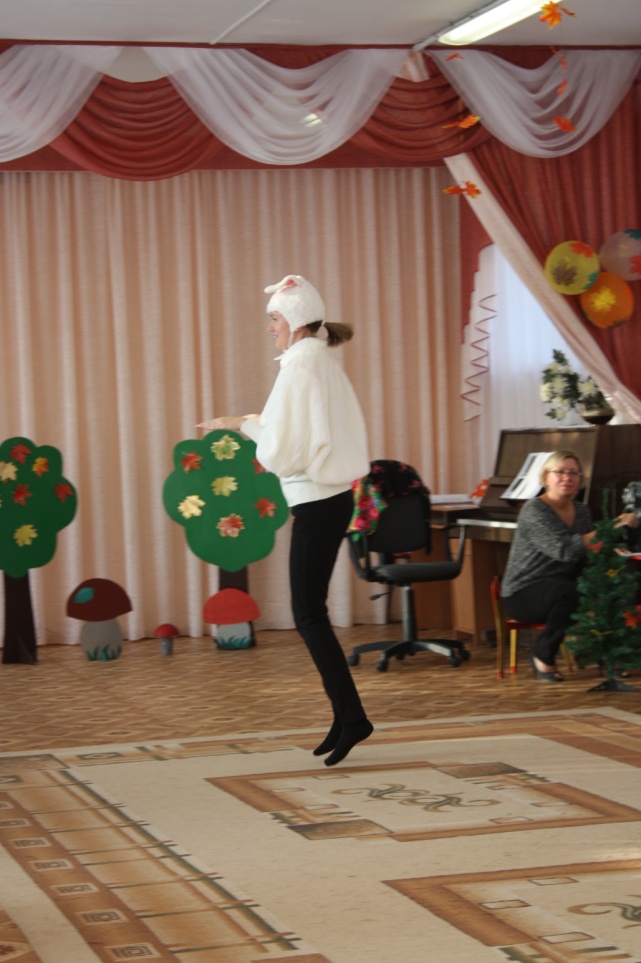 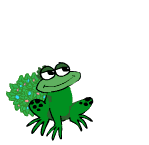 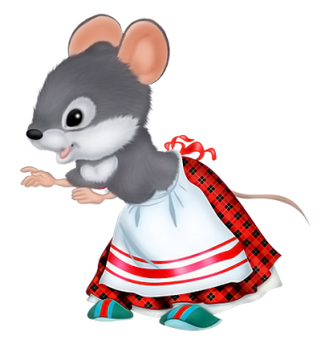 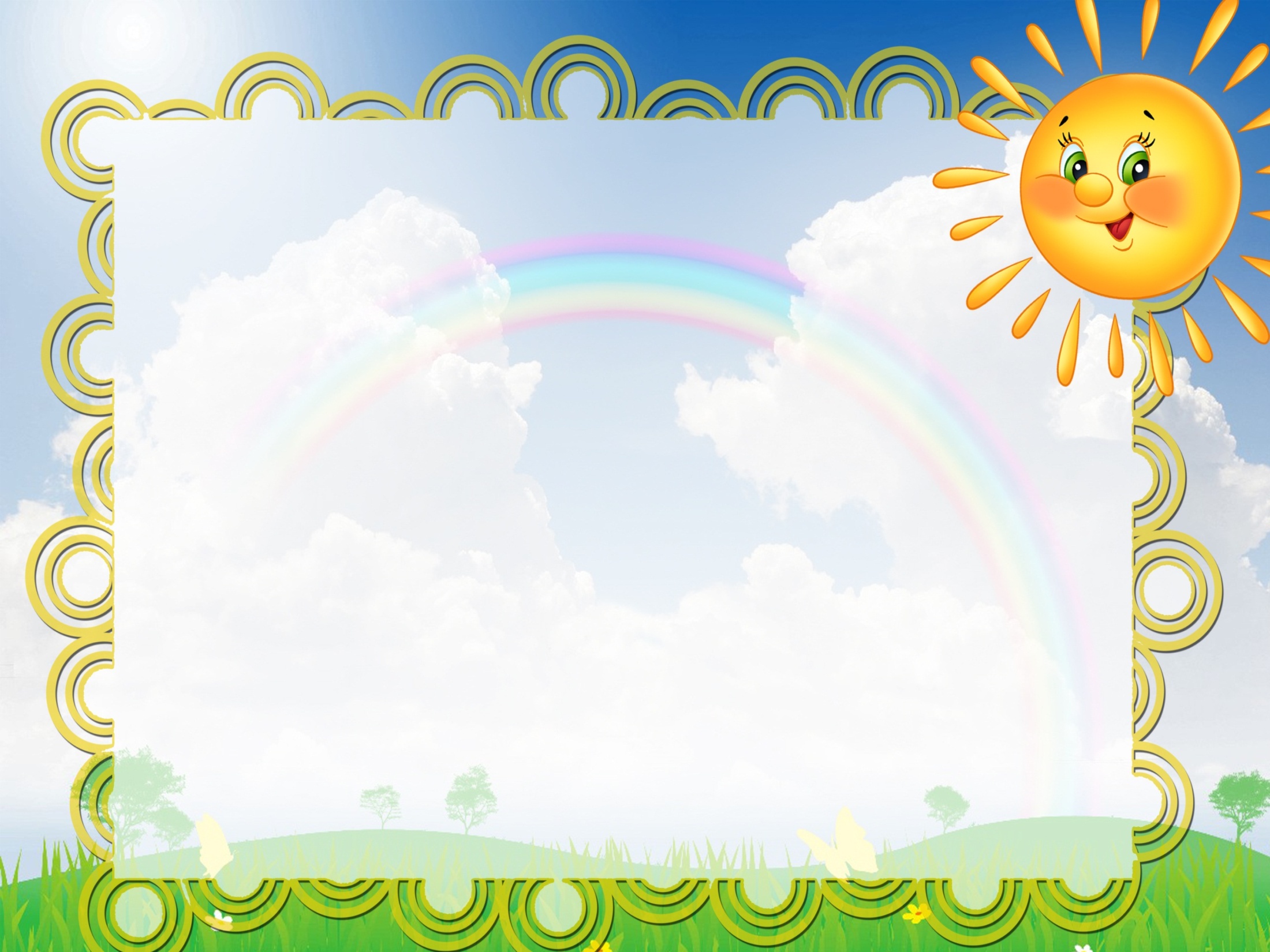 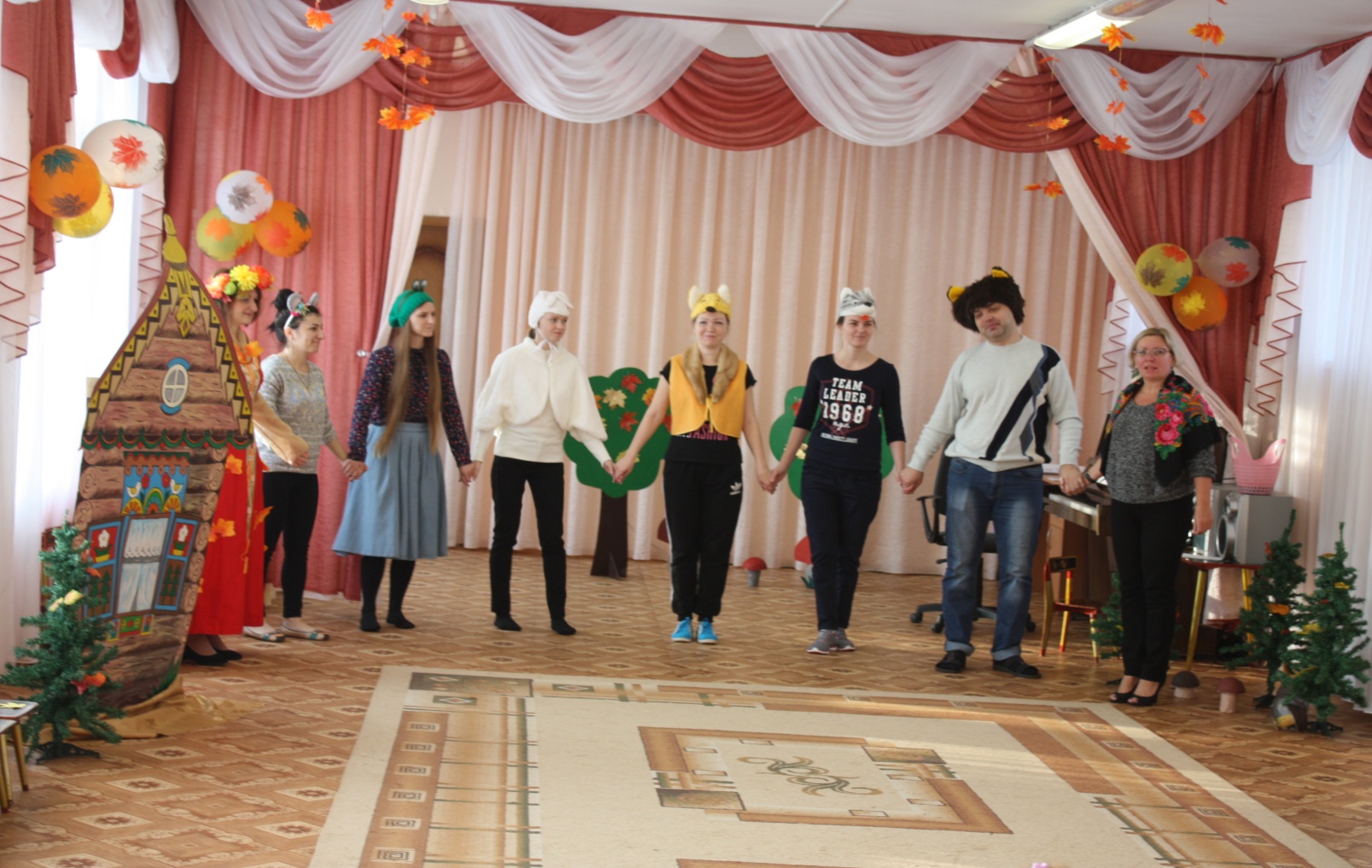 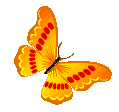 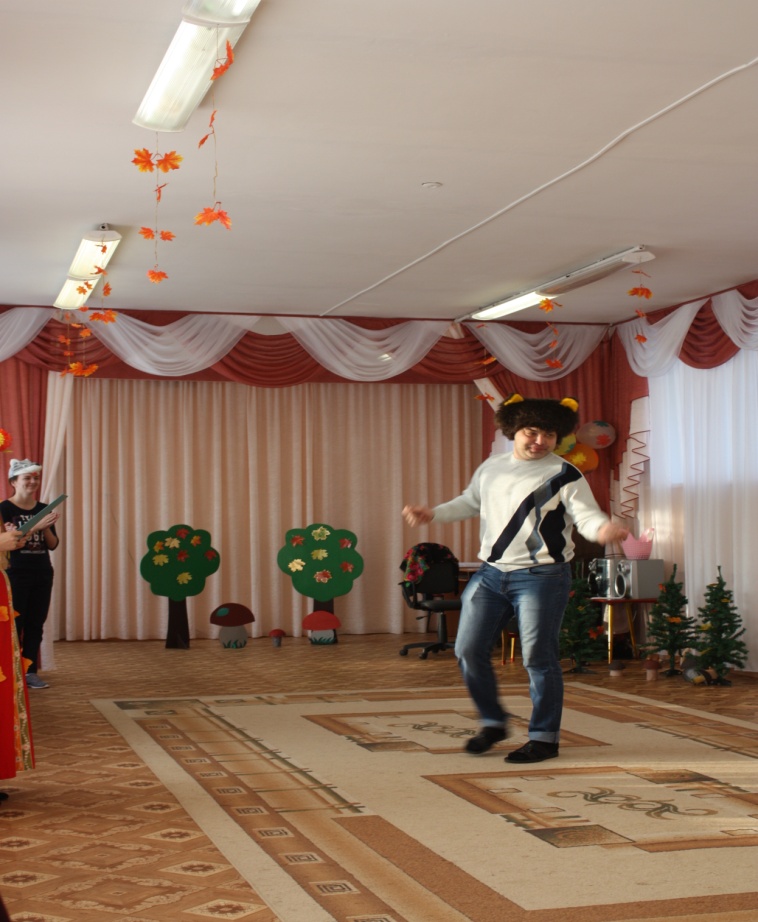 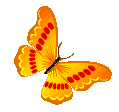 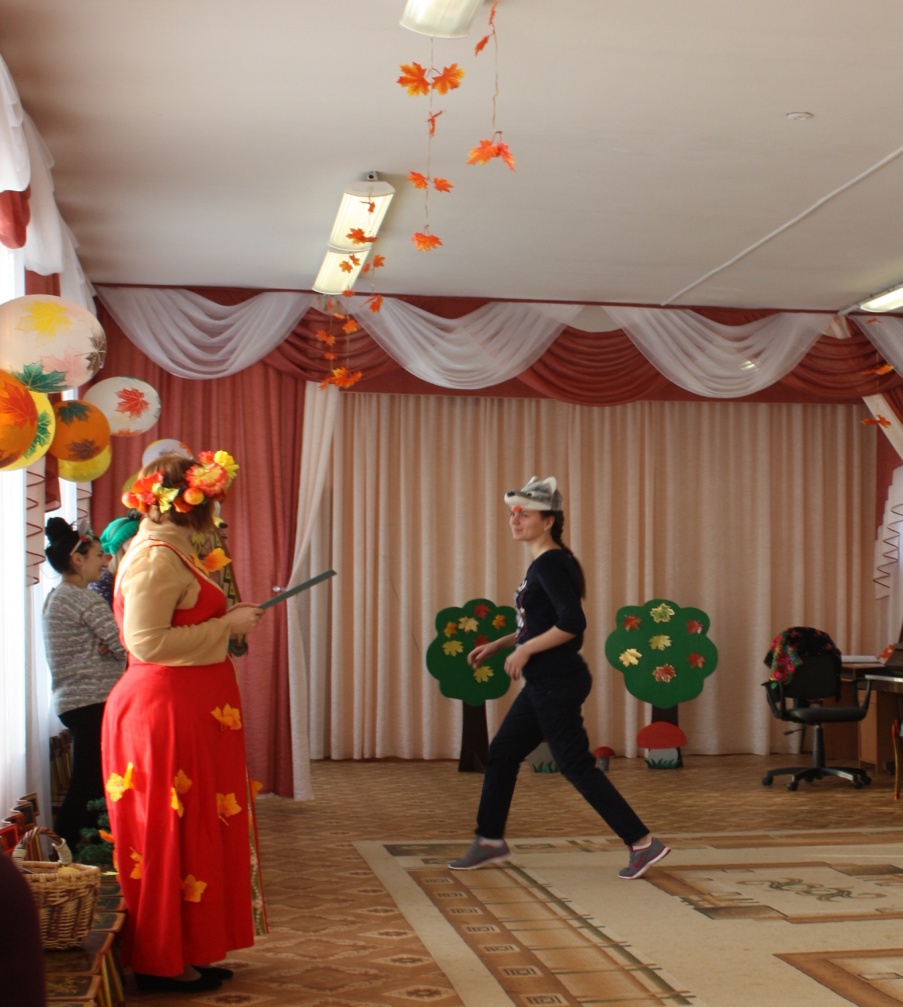 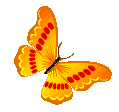 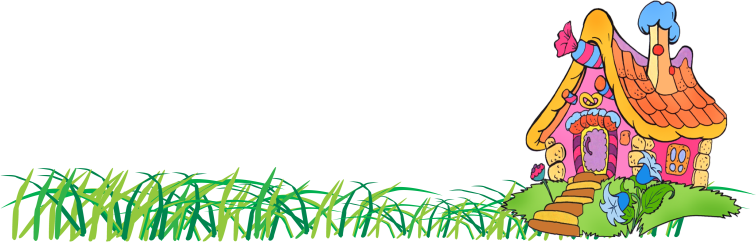 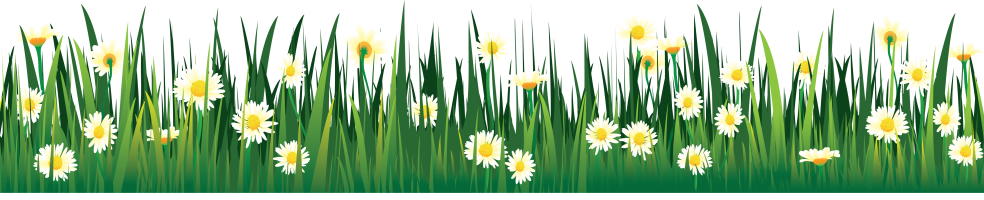 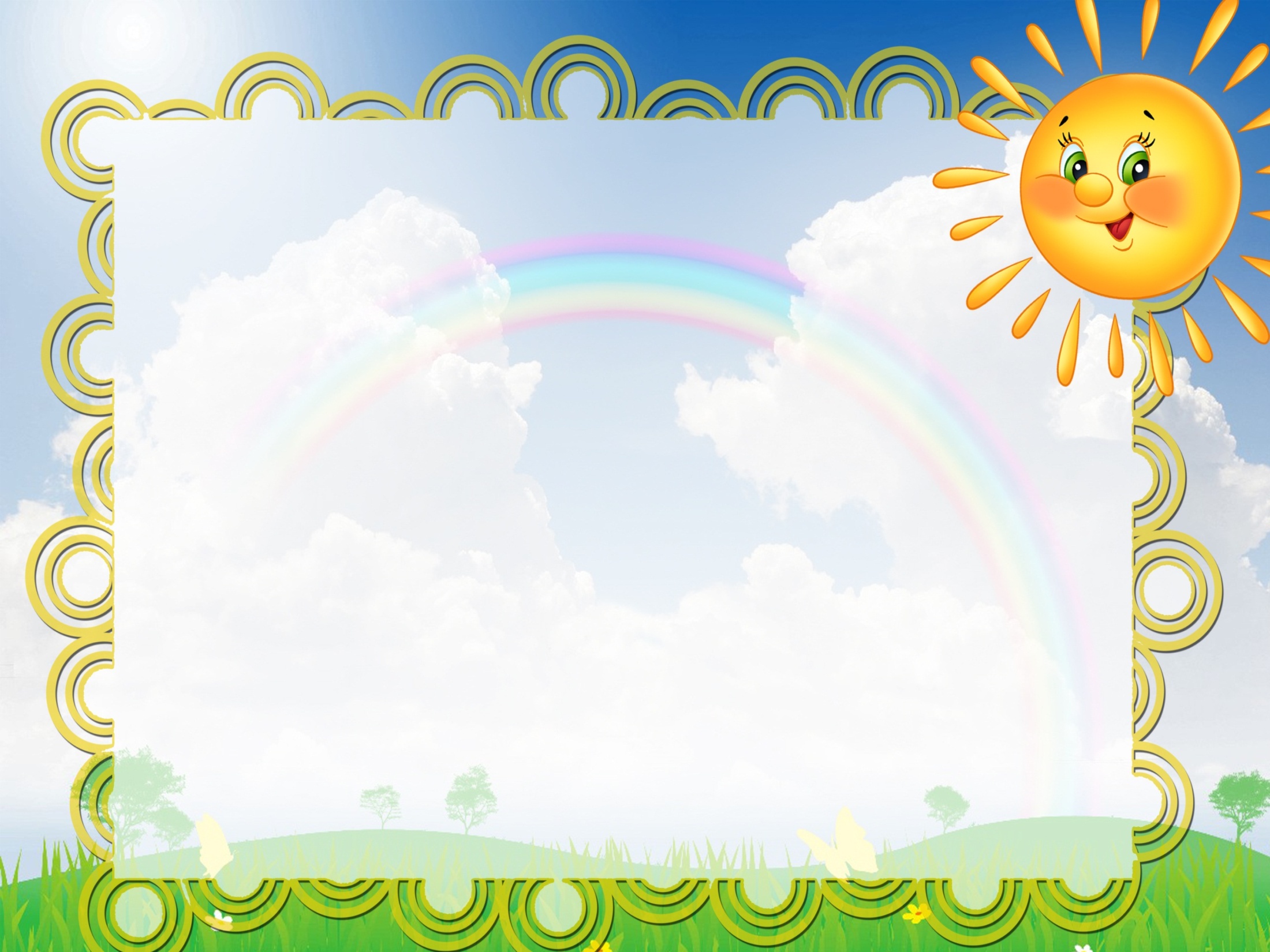 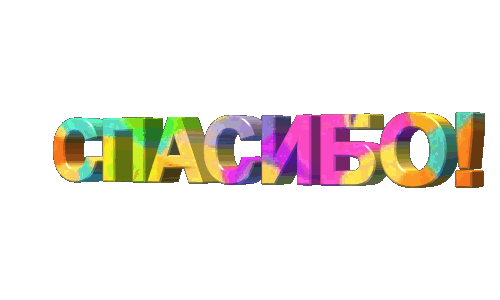